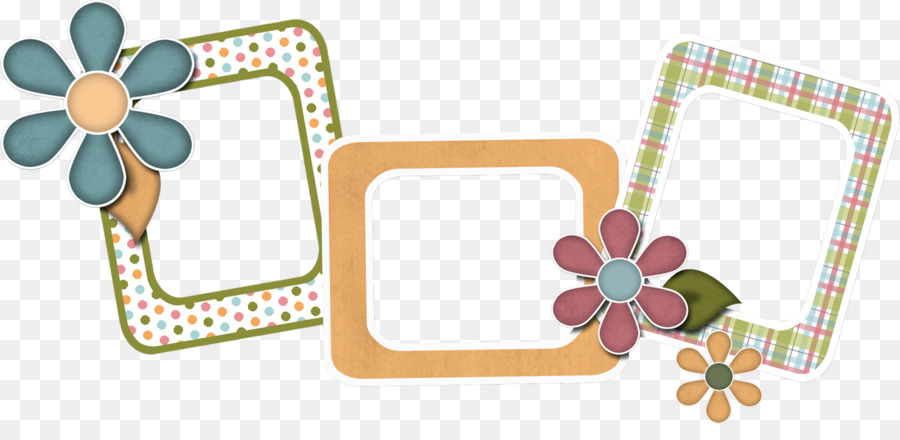 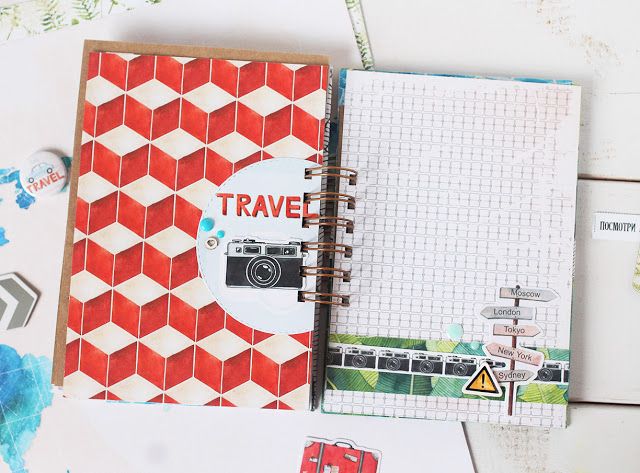 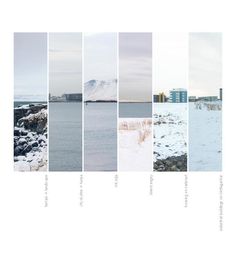 Travel book  
СЕМЕЙНЫЕ ПУТЕШЕСТВИЯ
Сухобузимское
Гриневич Светлана Михайловна
МКДОУ «Сухобузимский детский сад №3»
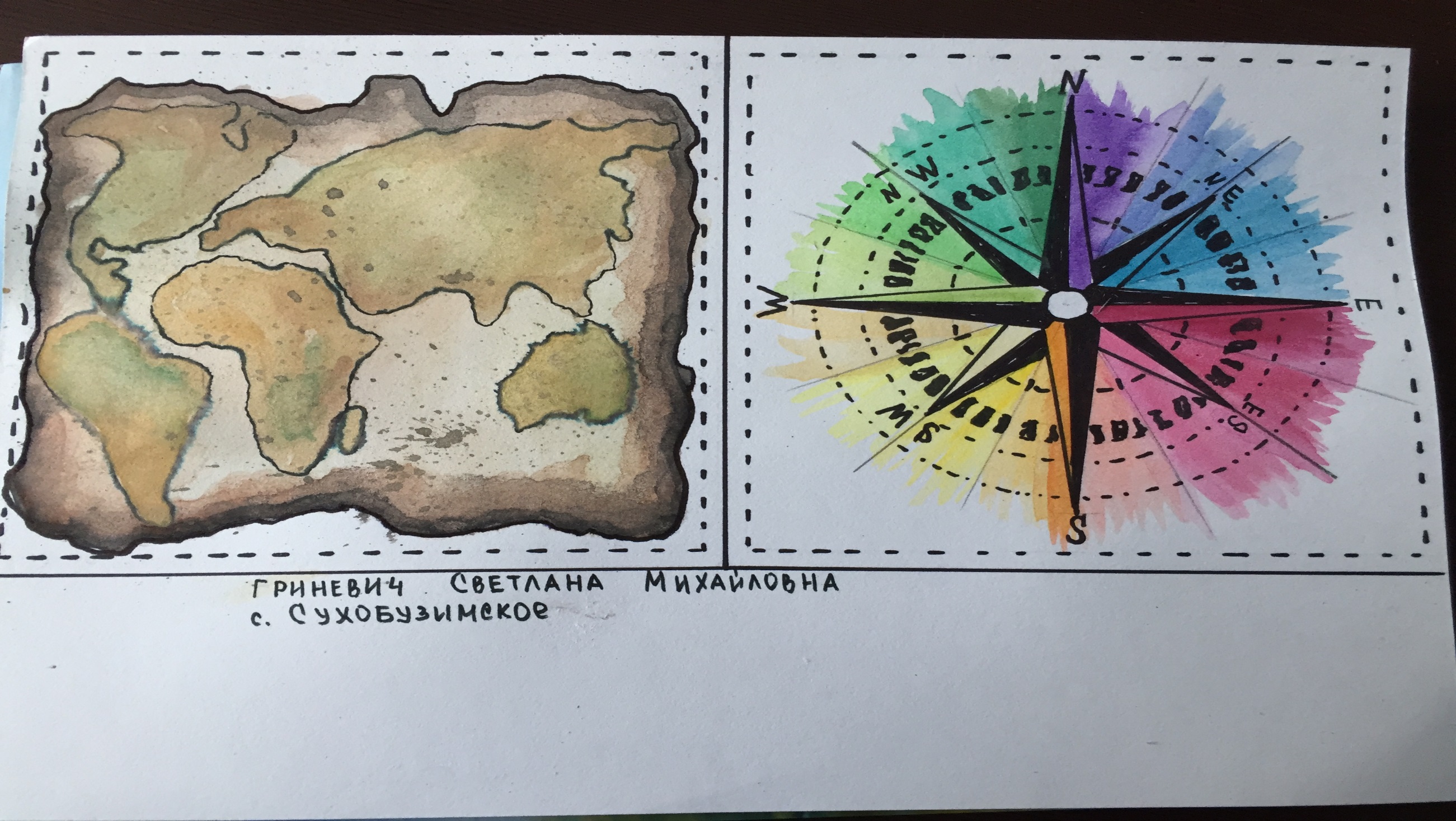 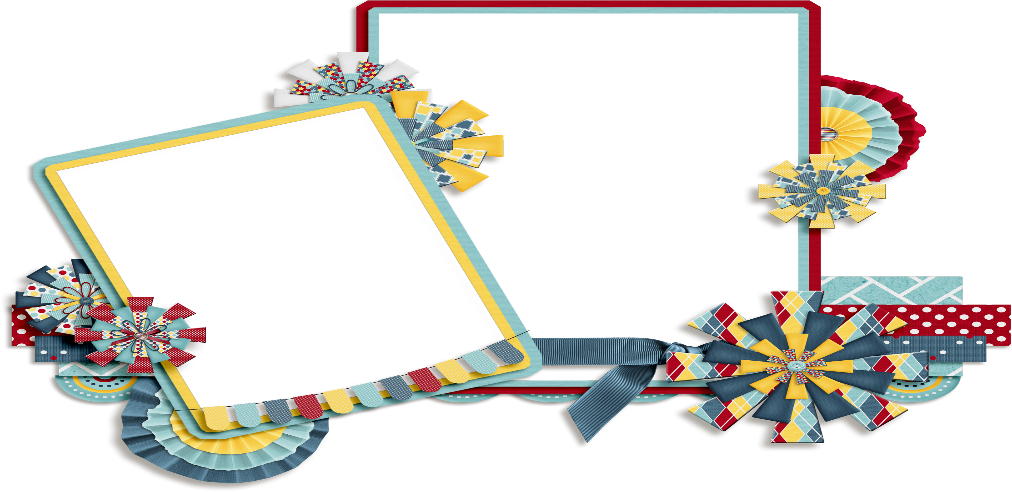 Поехали
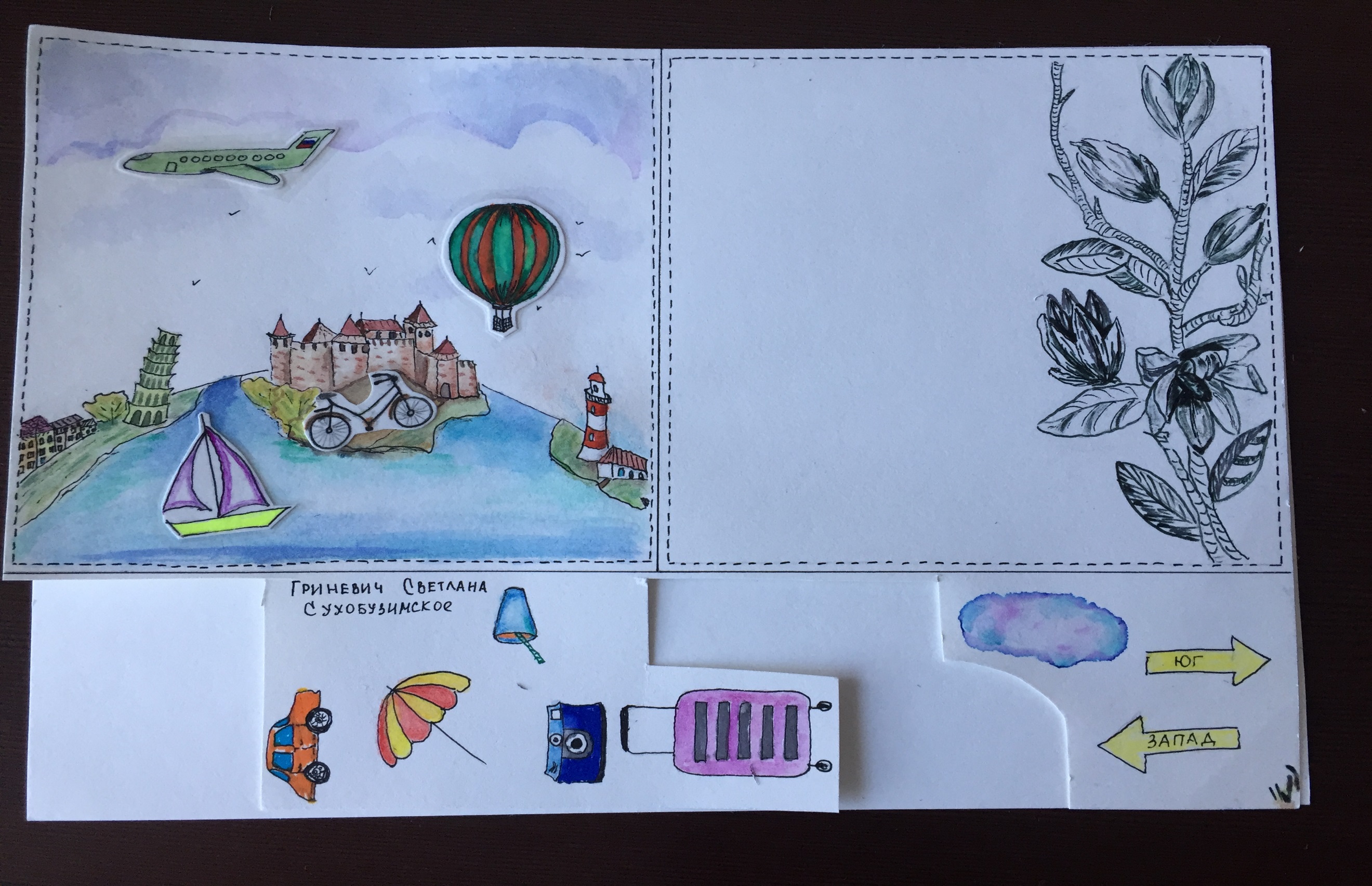 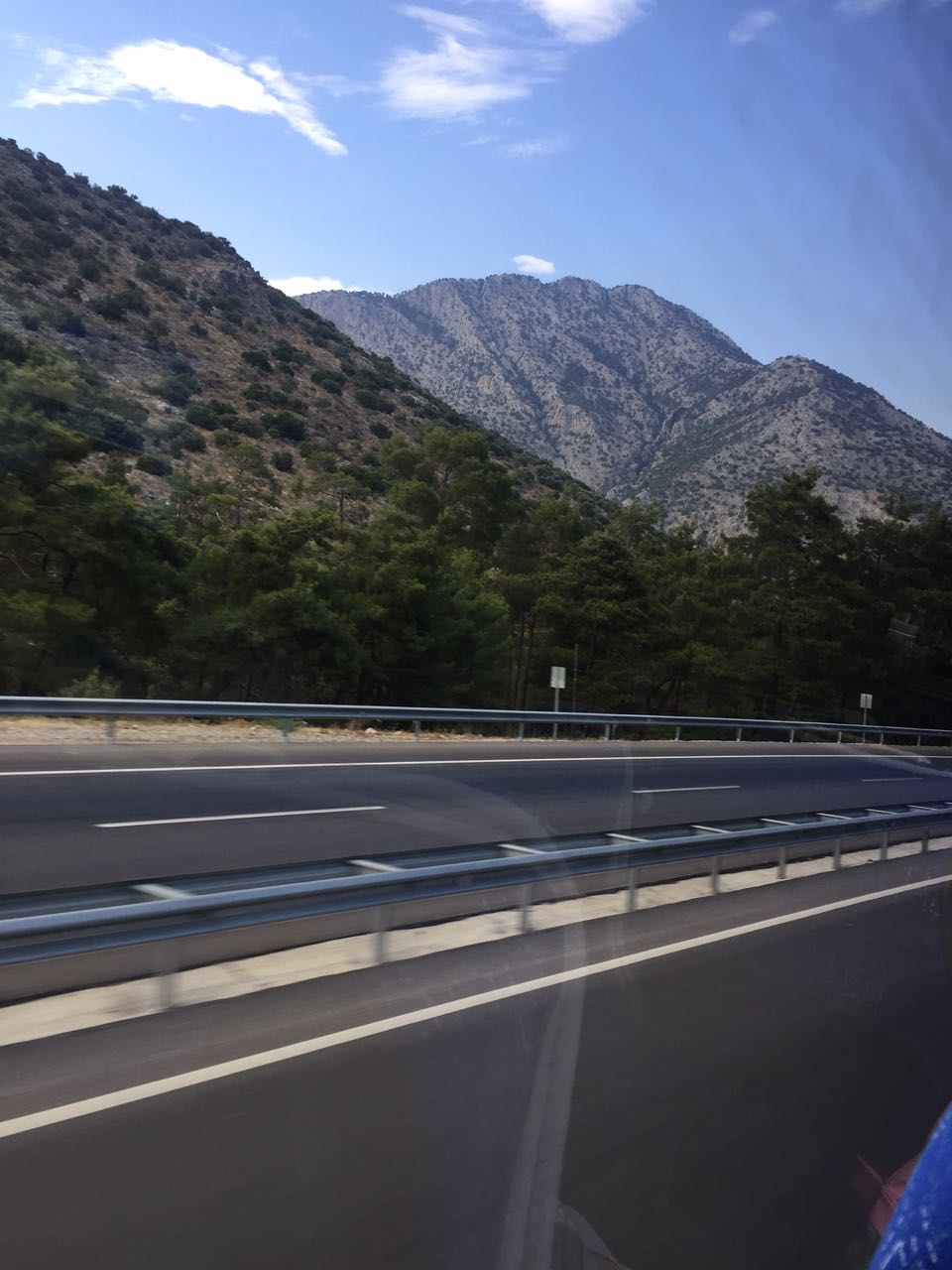 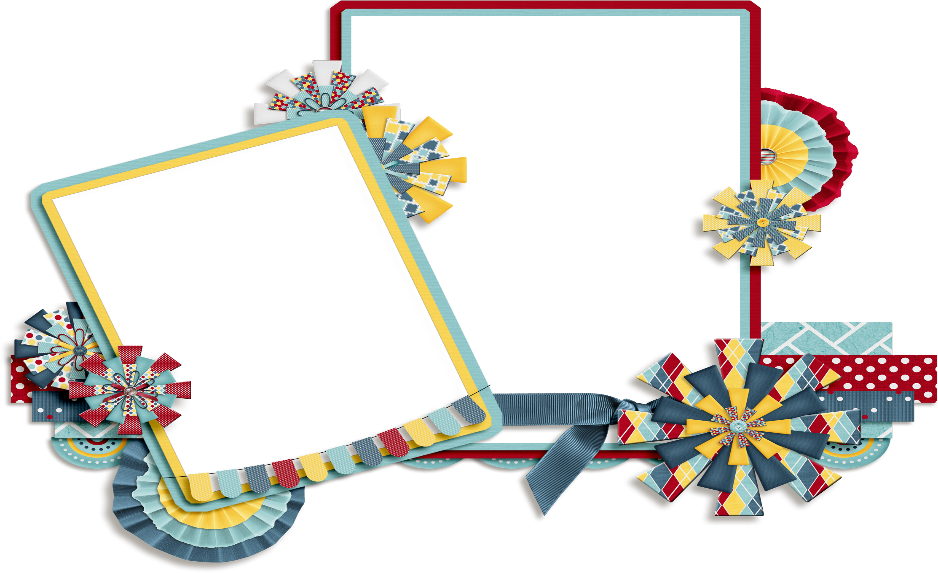 Летим самолетом , едем автобусом
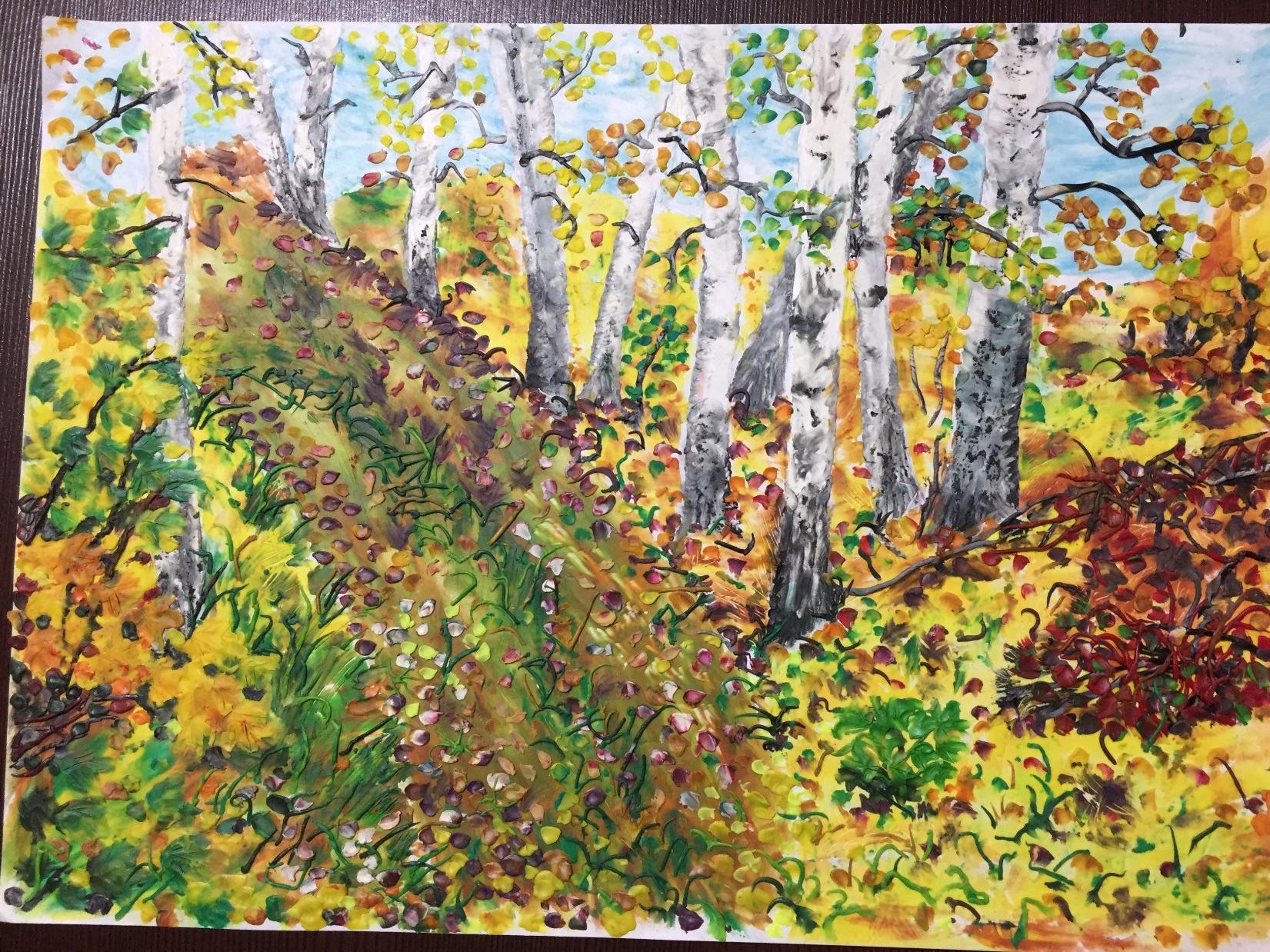 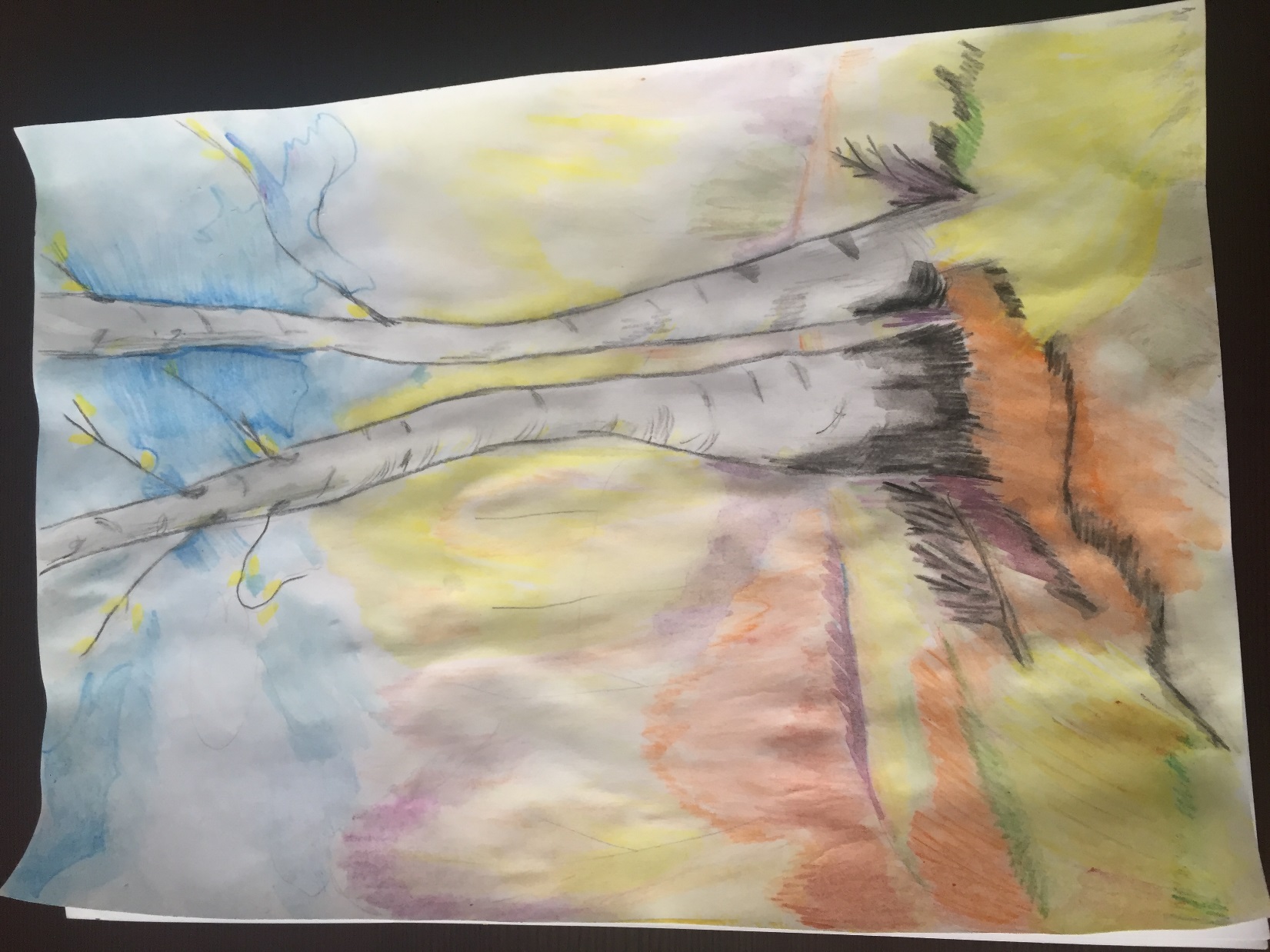 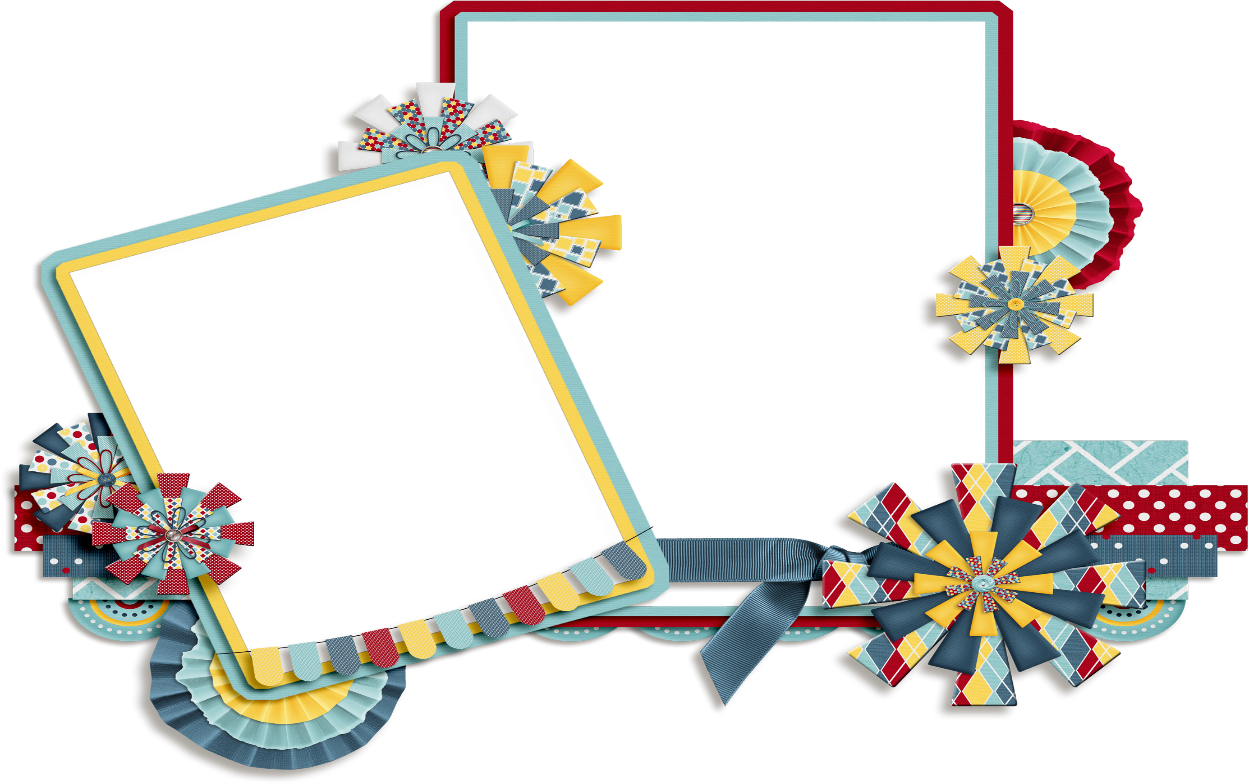 Березы как всегда прекрасны
Акварель и пластилинография
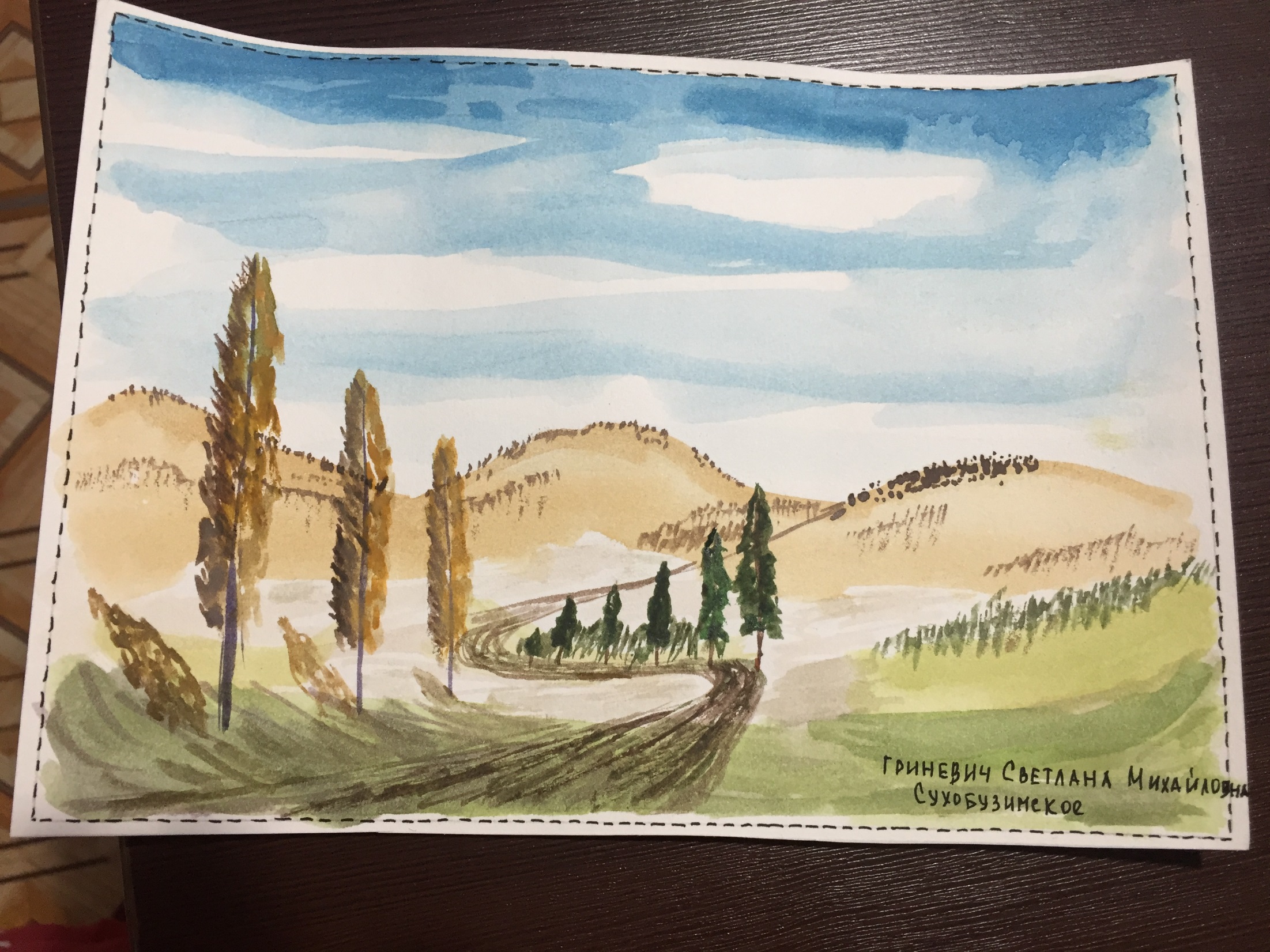 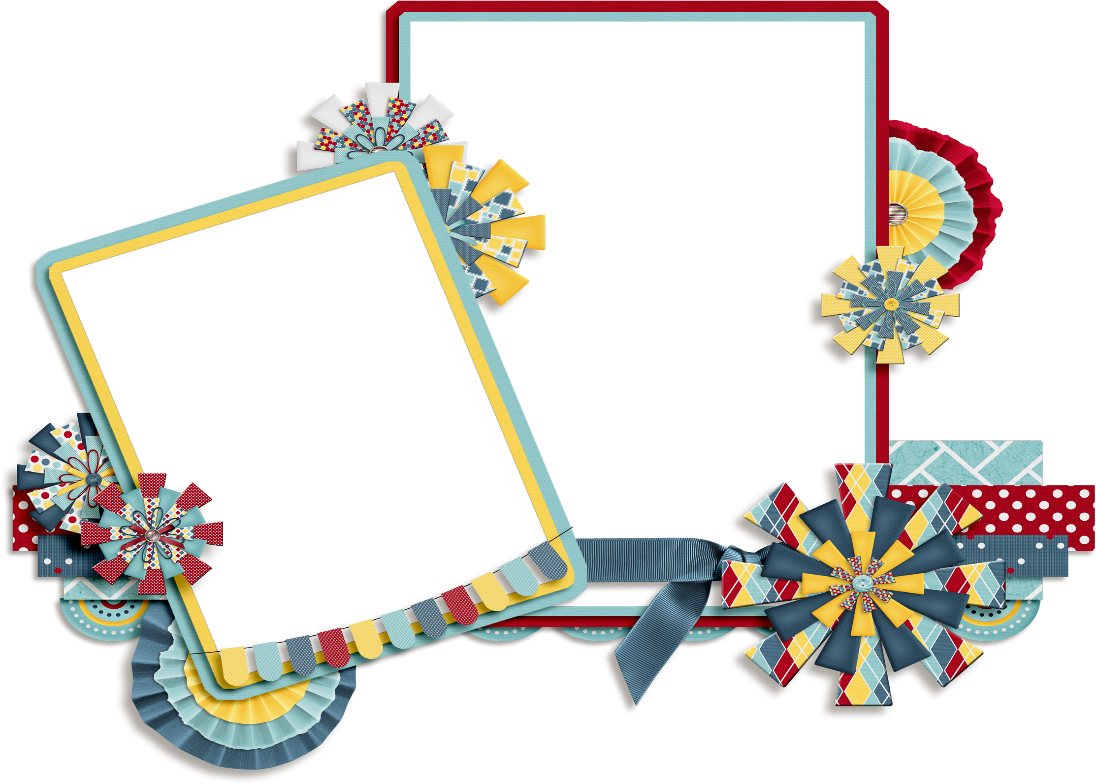 Дорога в крымские горы
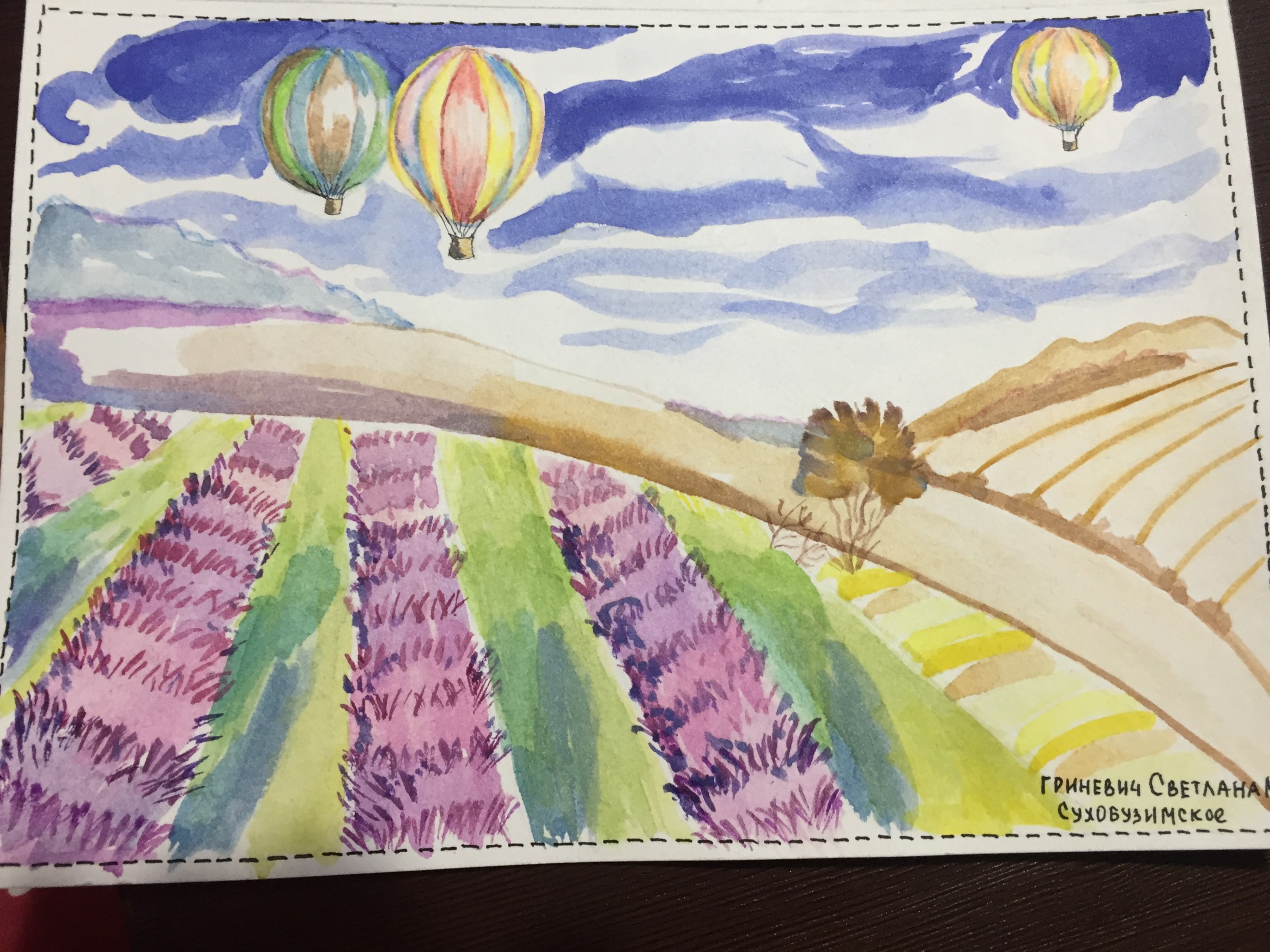 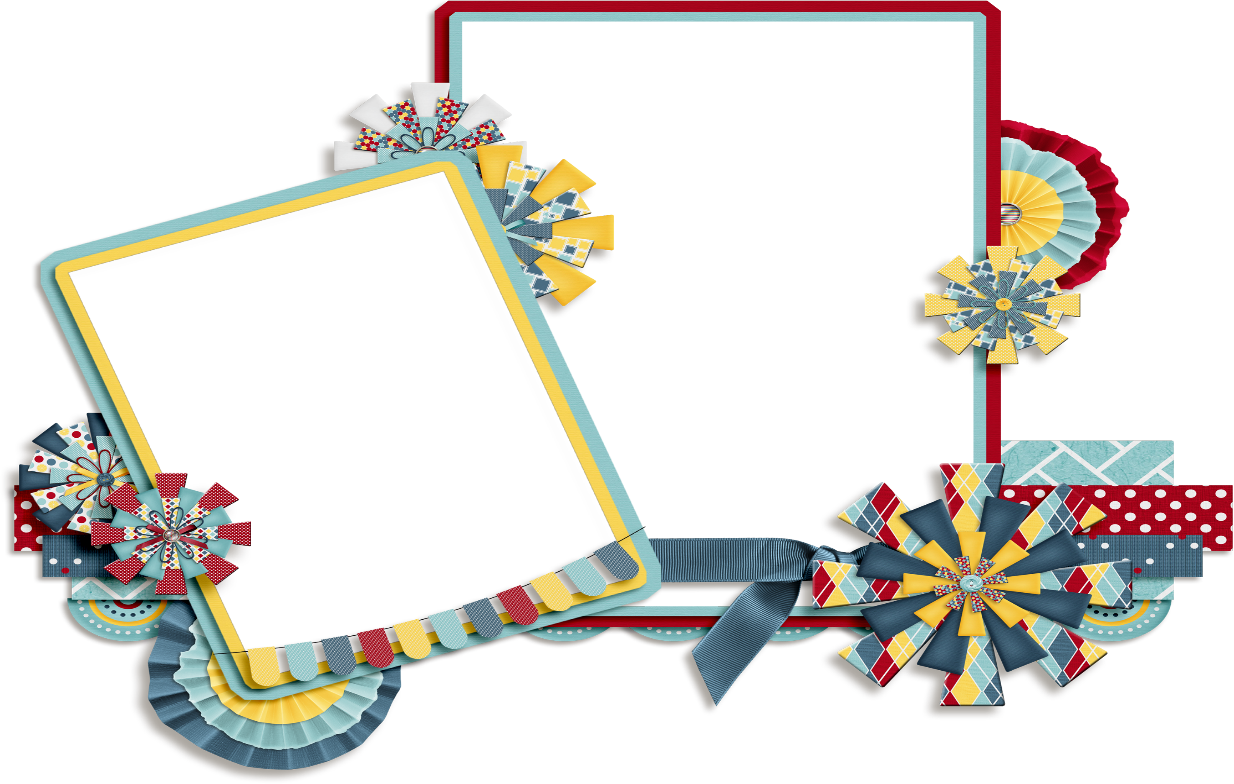 Лавандовые поля Крыма
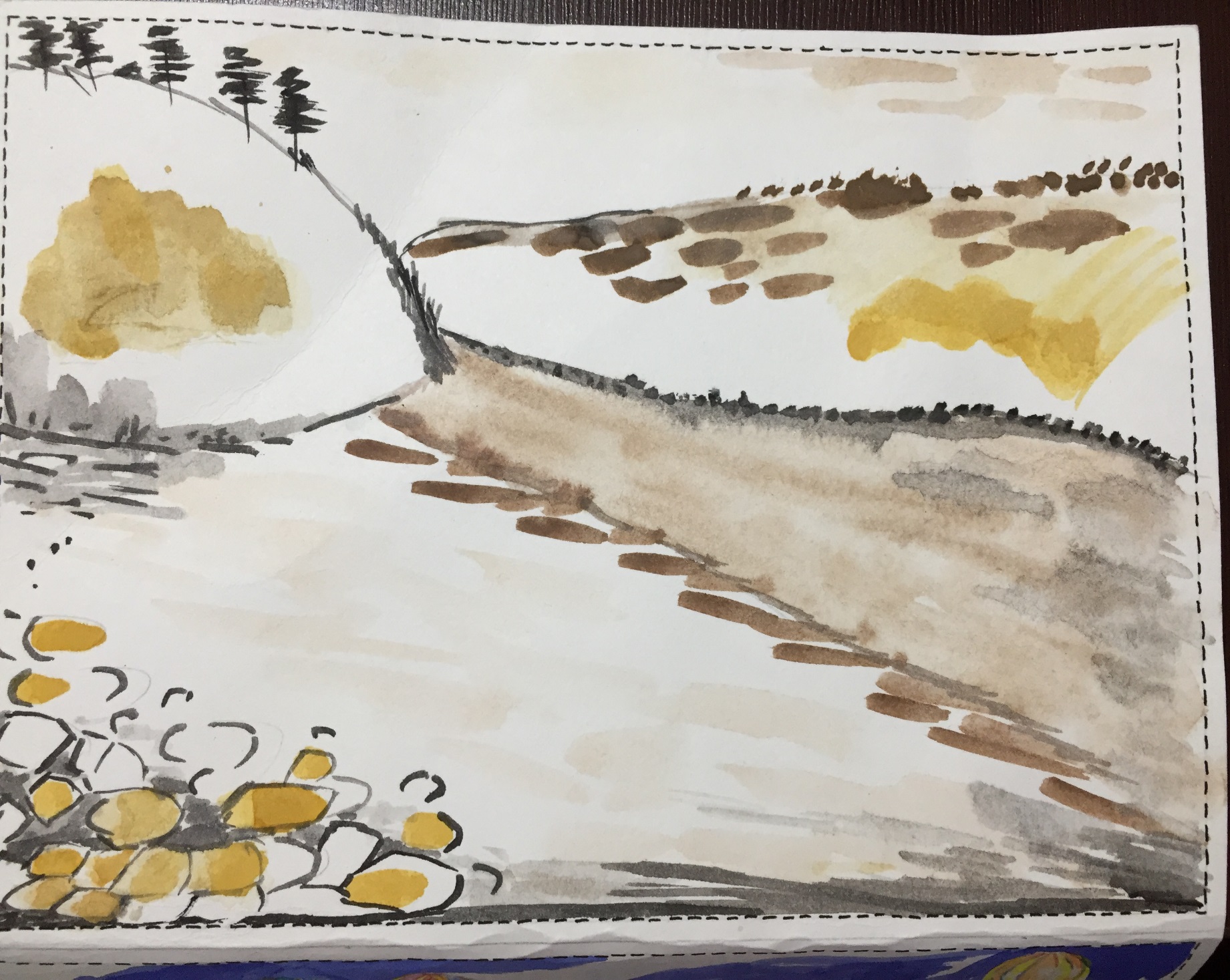 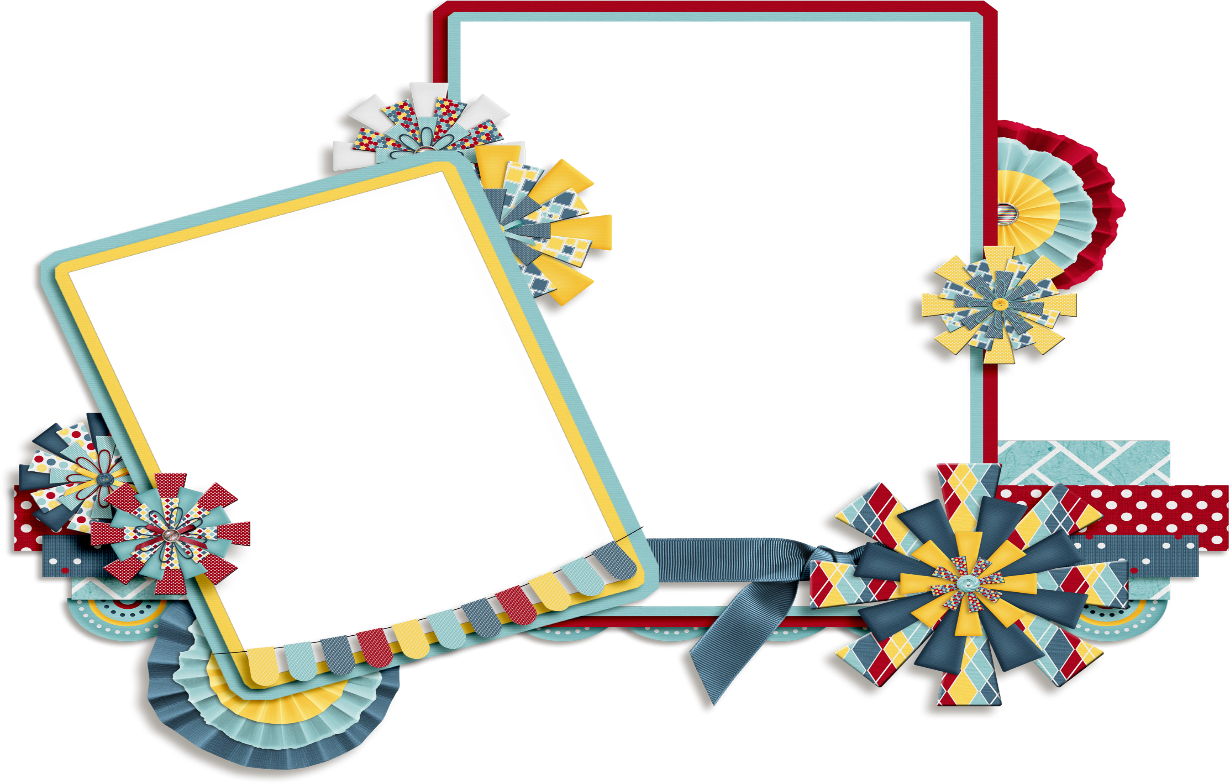 Где –то есть и такая красота
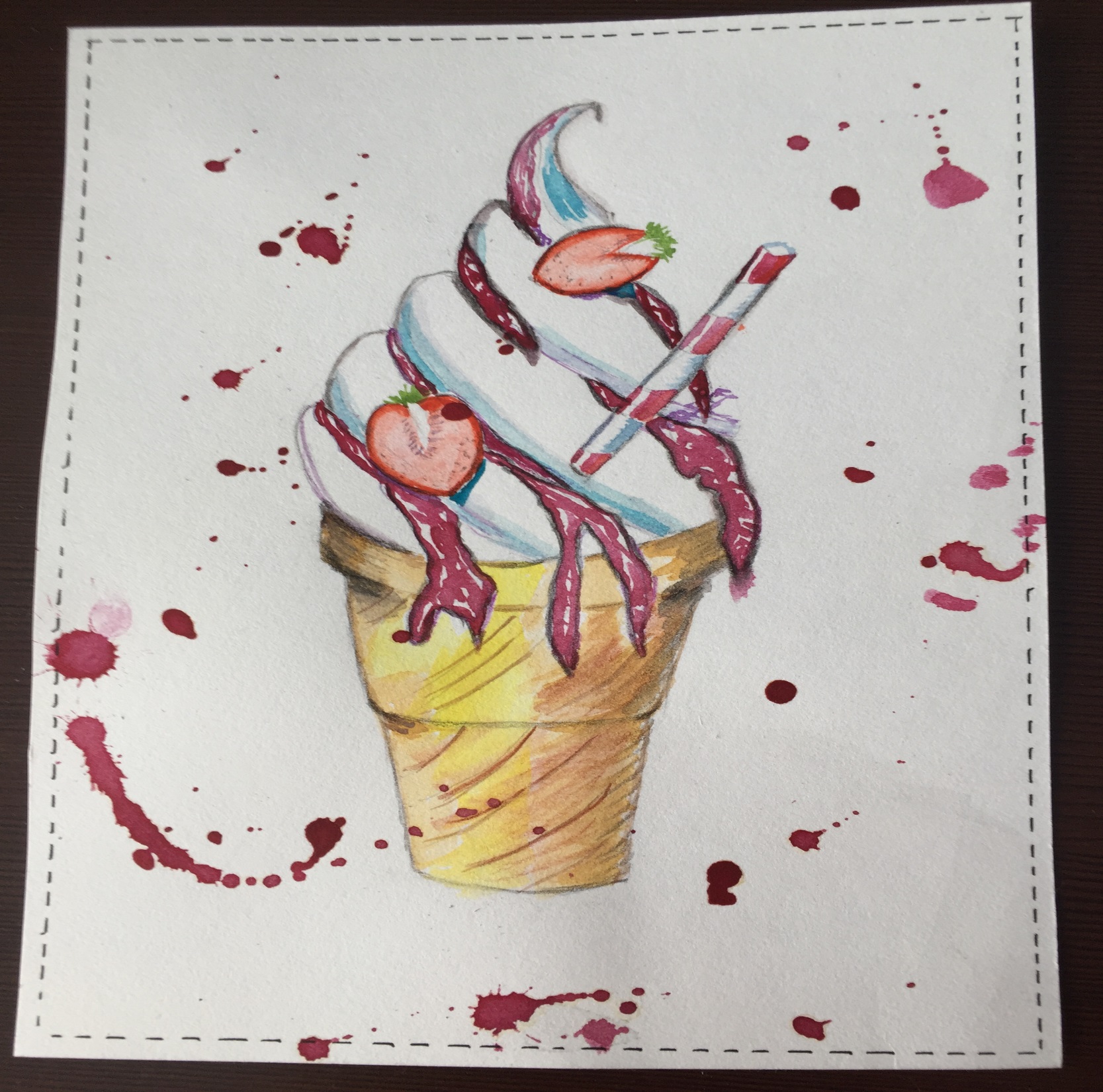 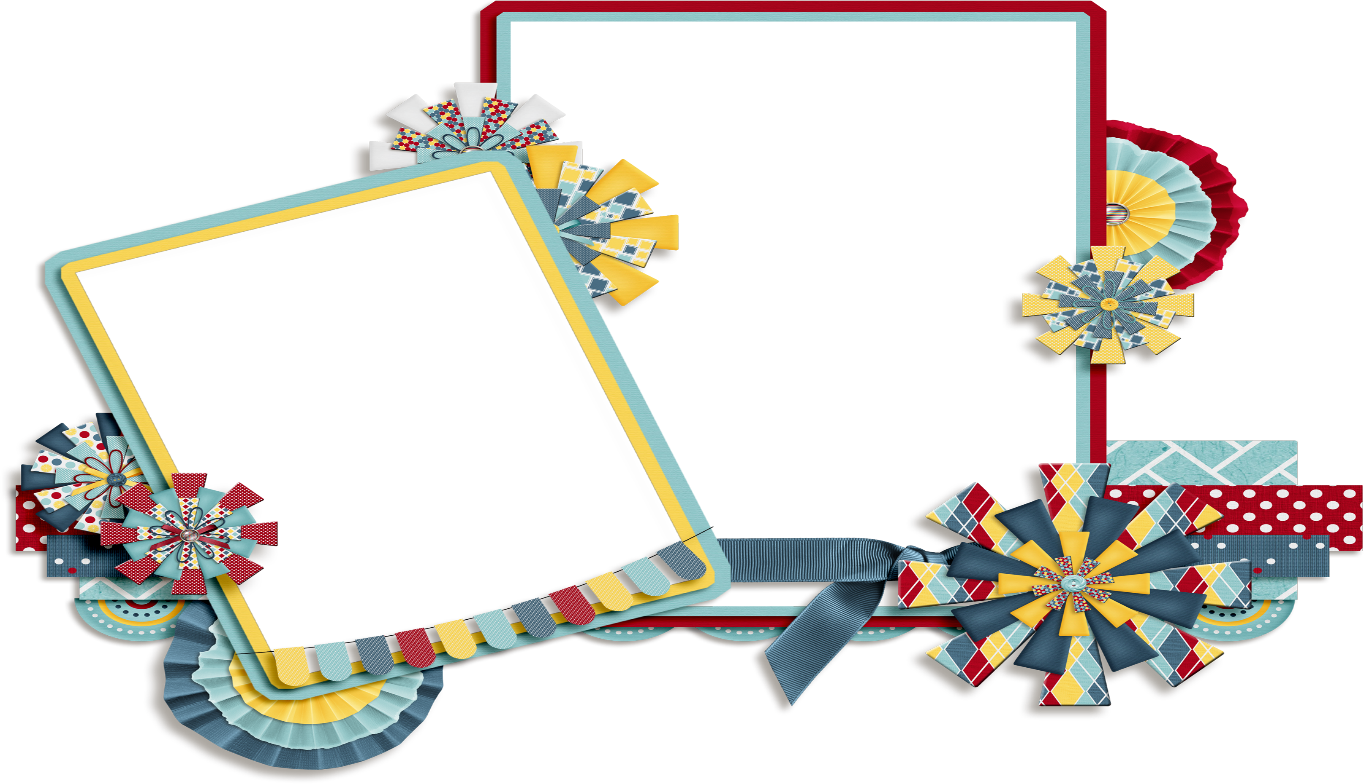 В Крыму жара охладимся мороженным
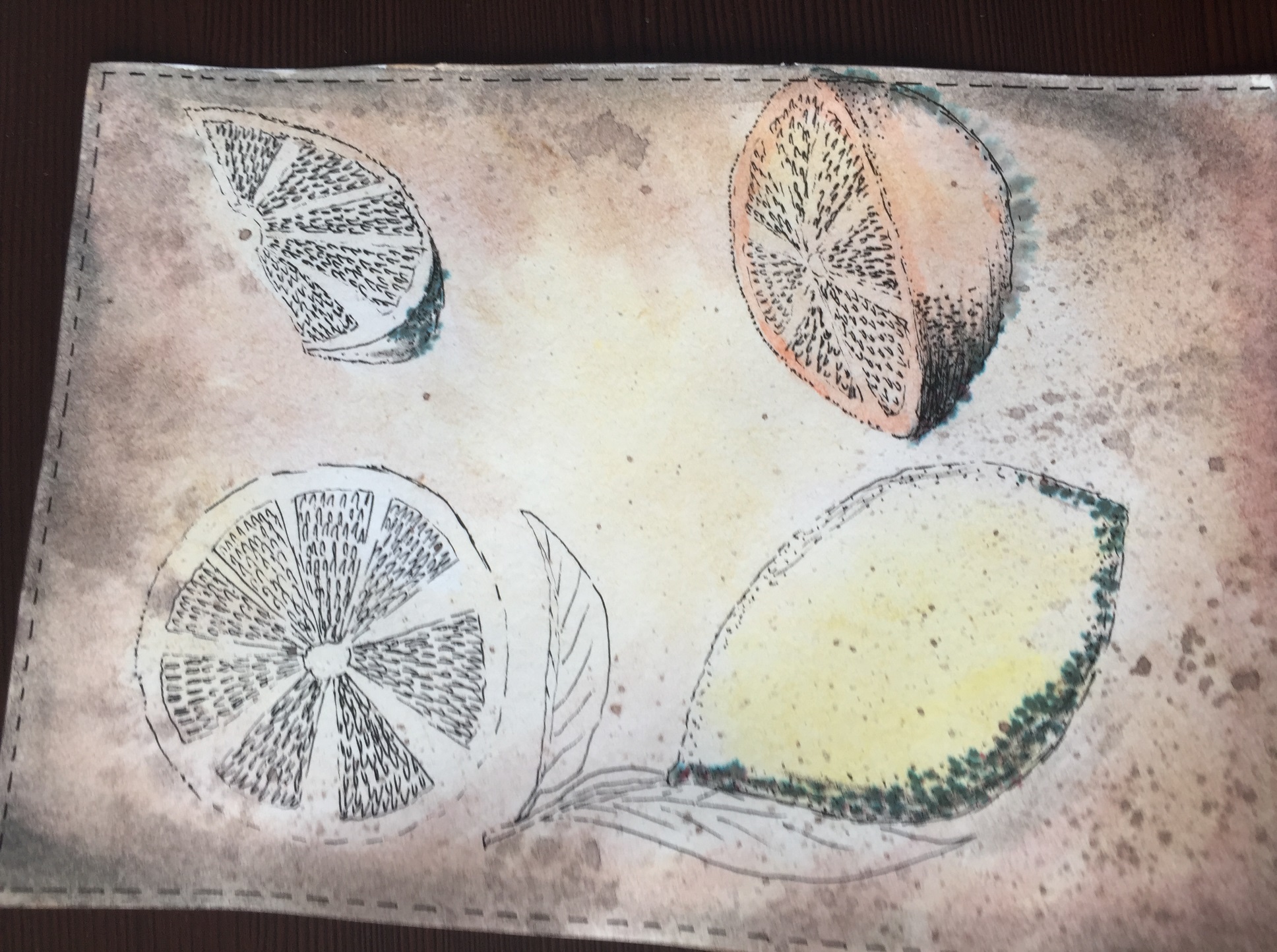 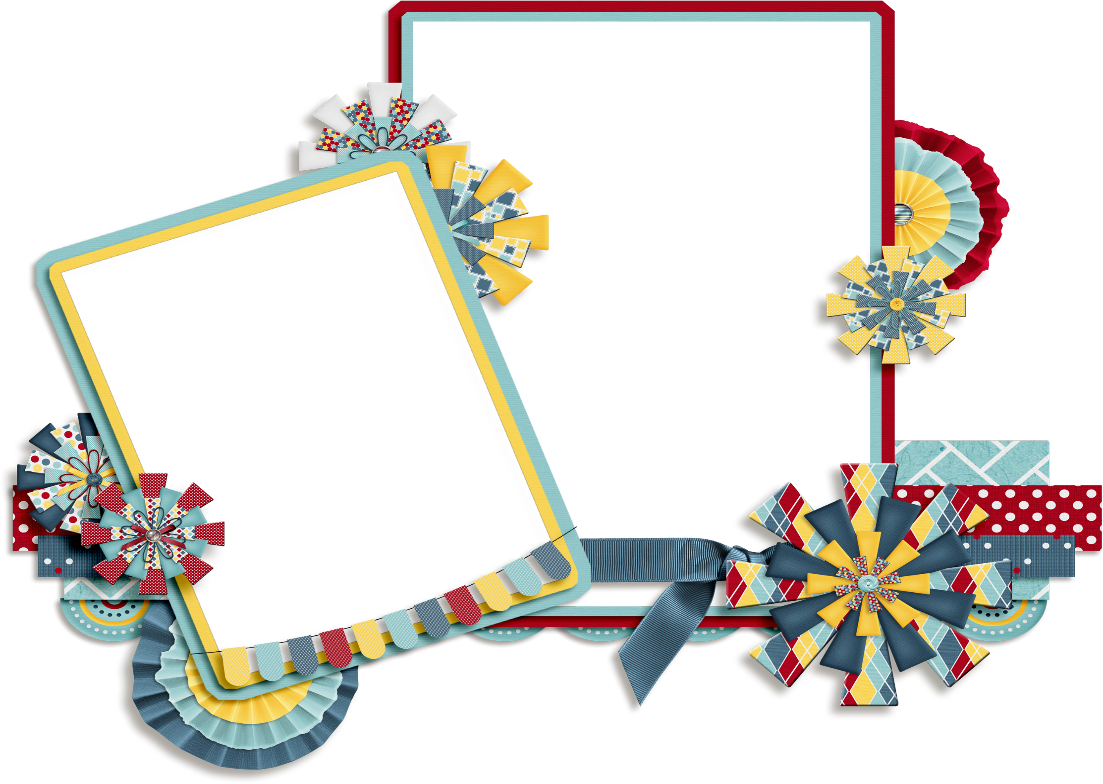 А теперь охладимся апельсиново – лимонным фрешем
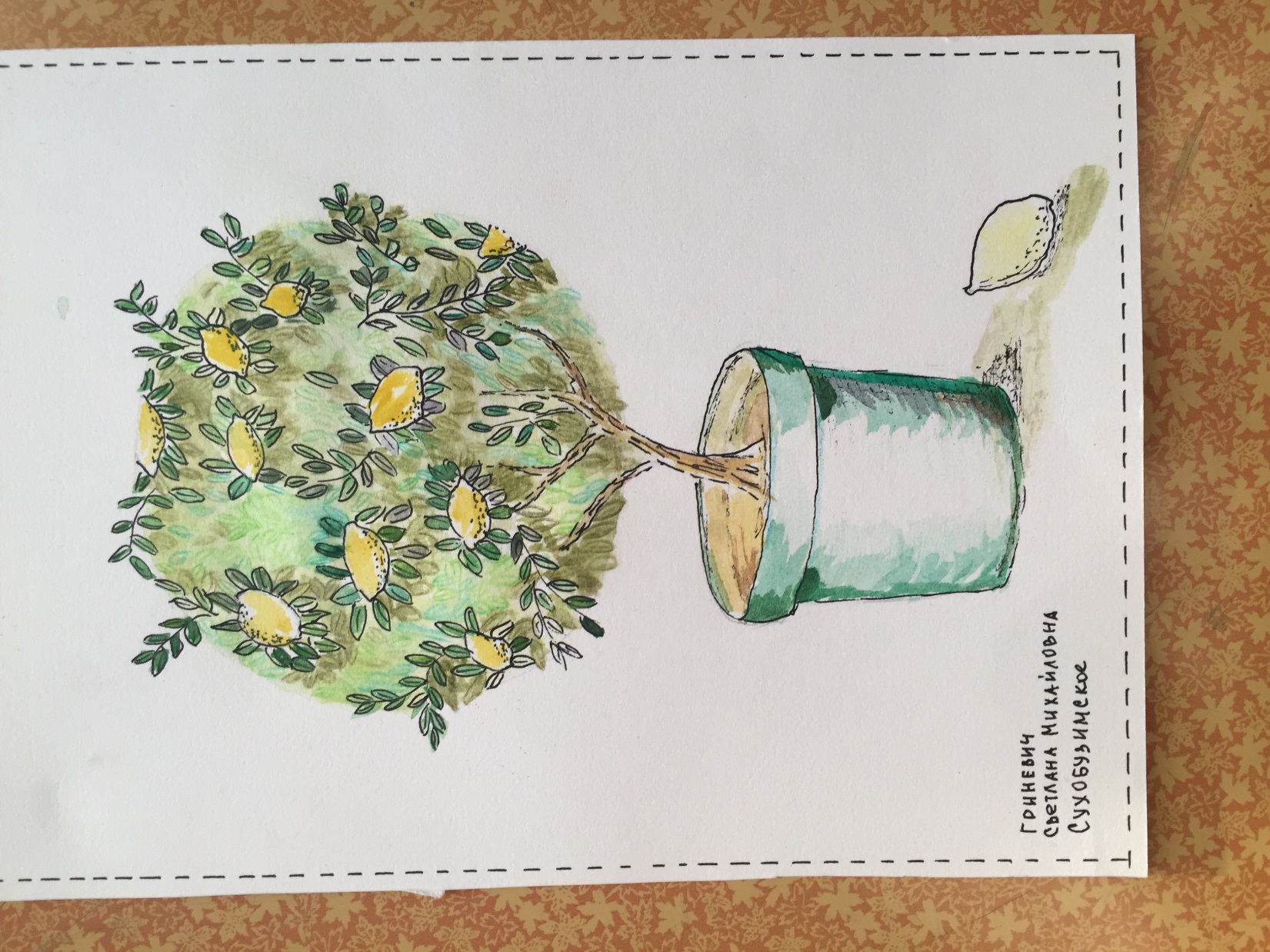 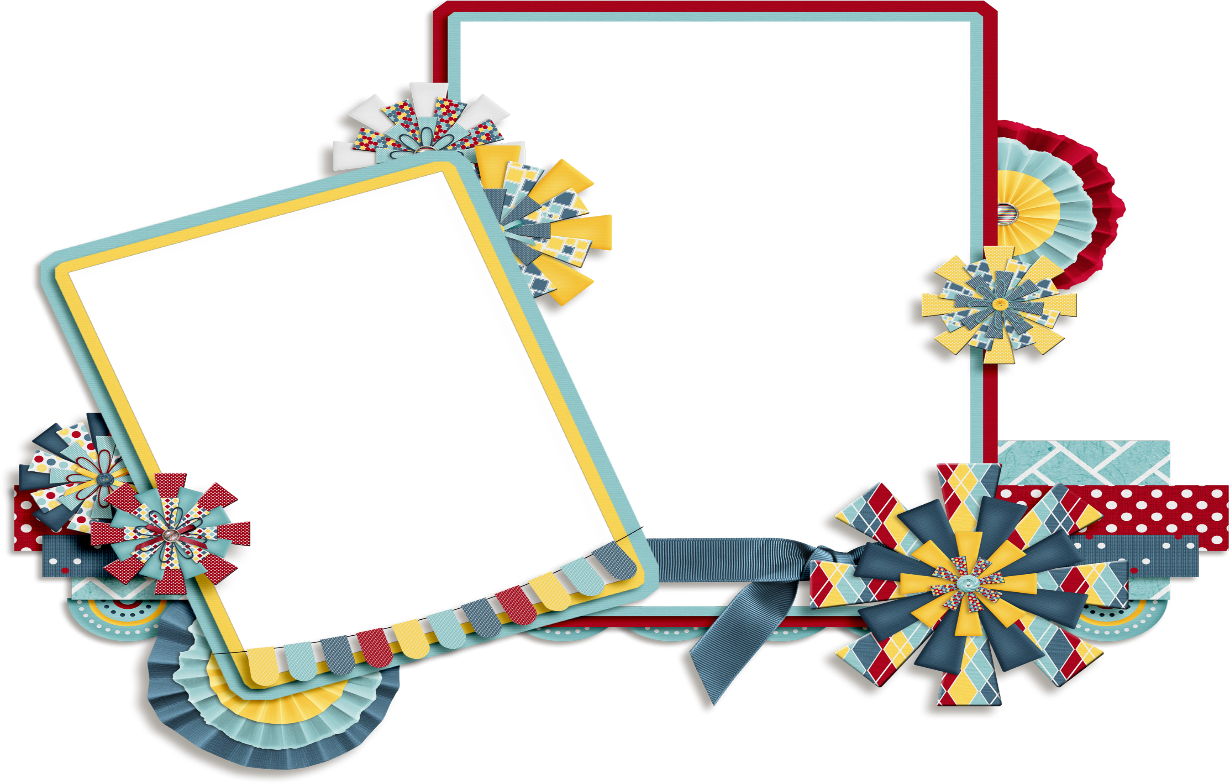 А  лимоны для фреша, добудем с лимонного дерева
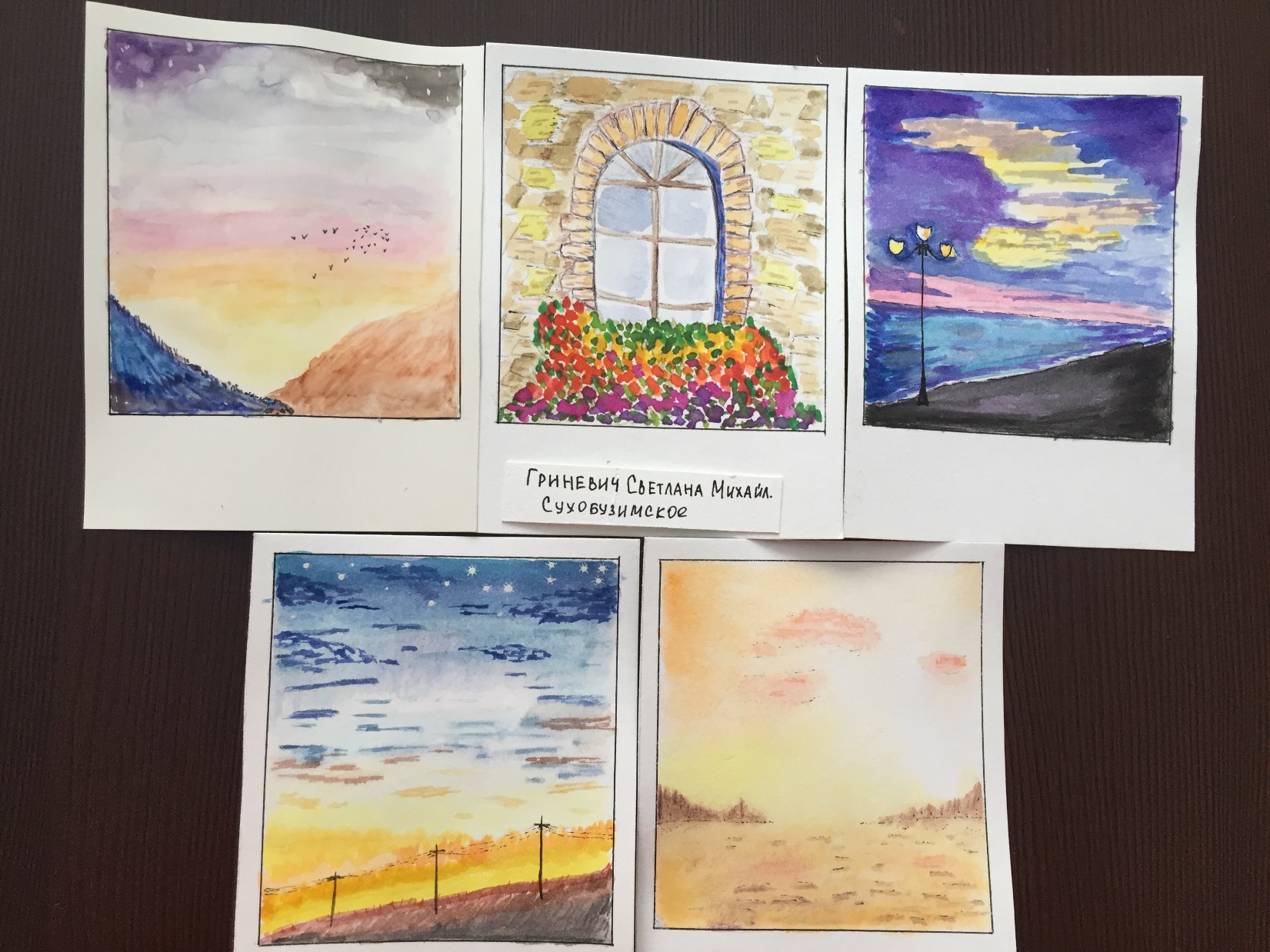 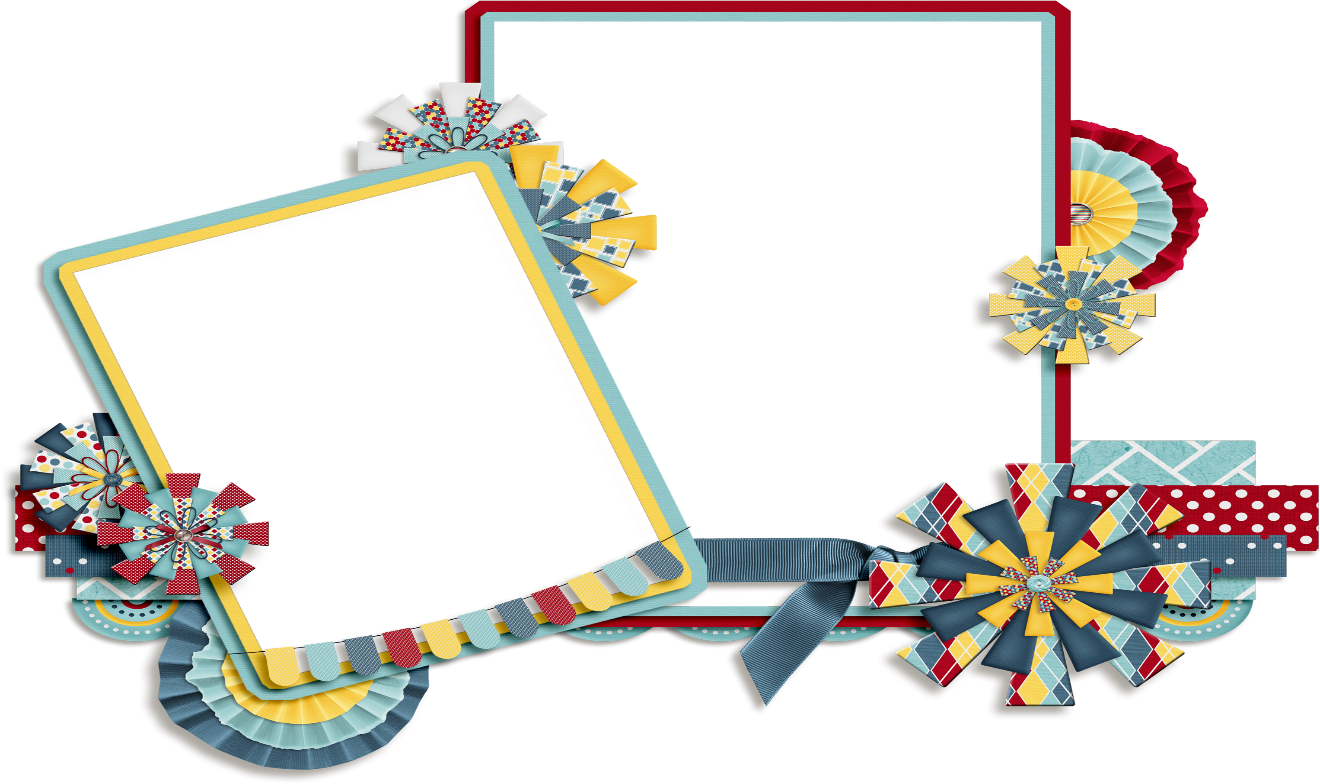 Крымские пейзажи радуют глаз
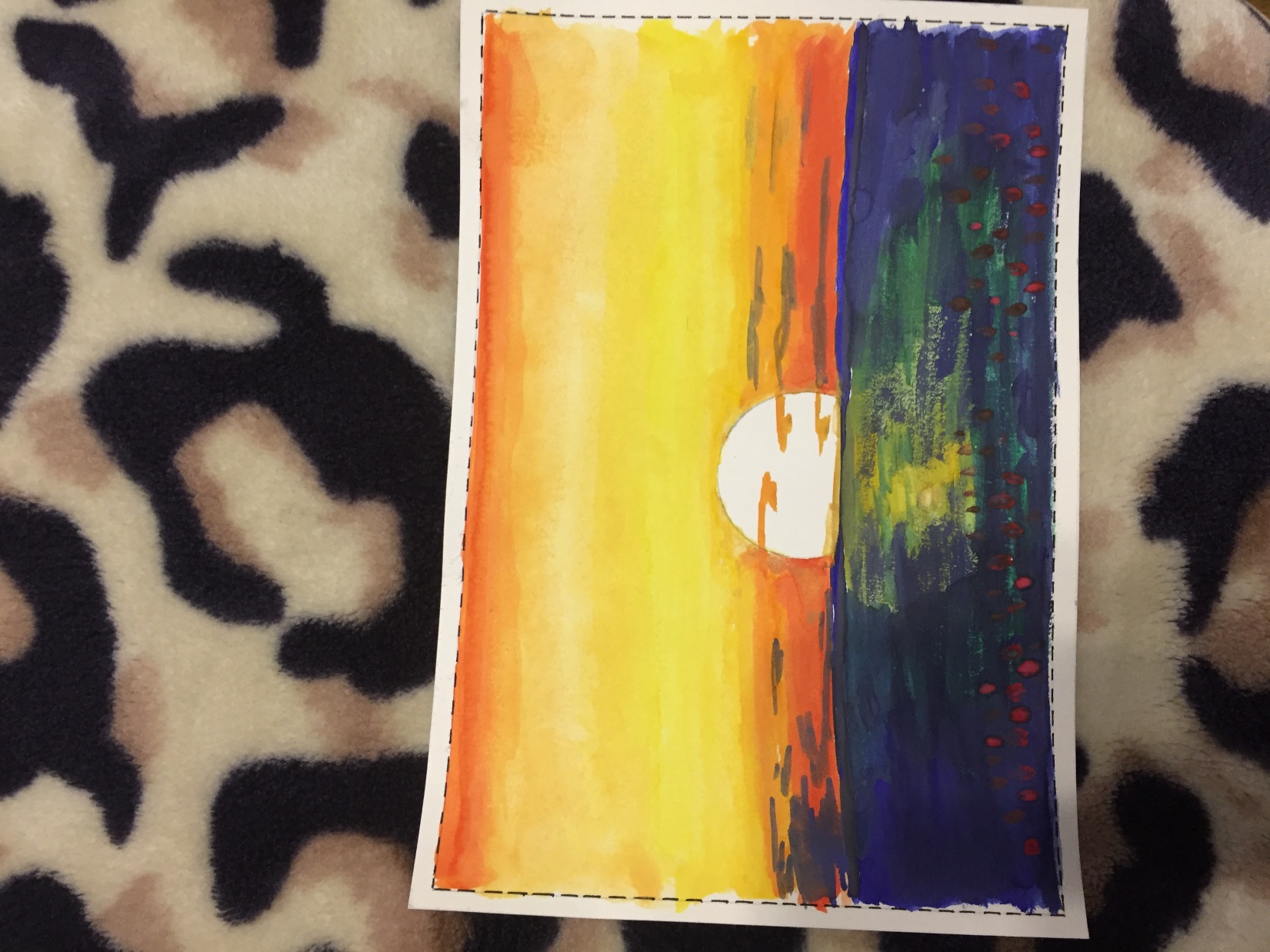 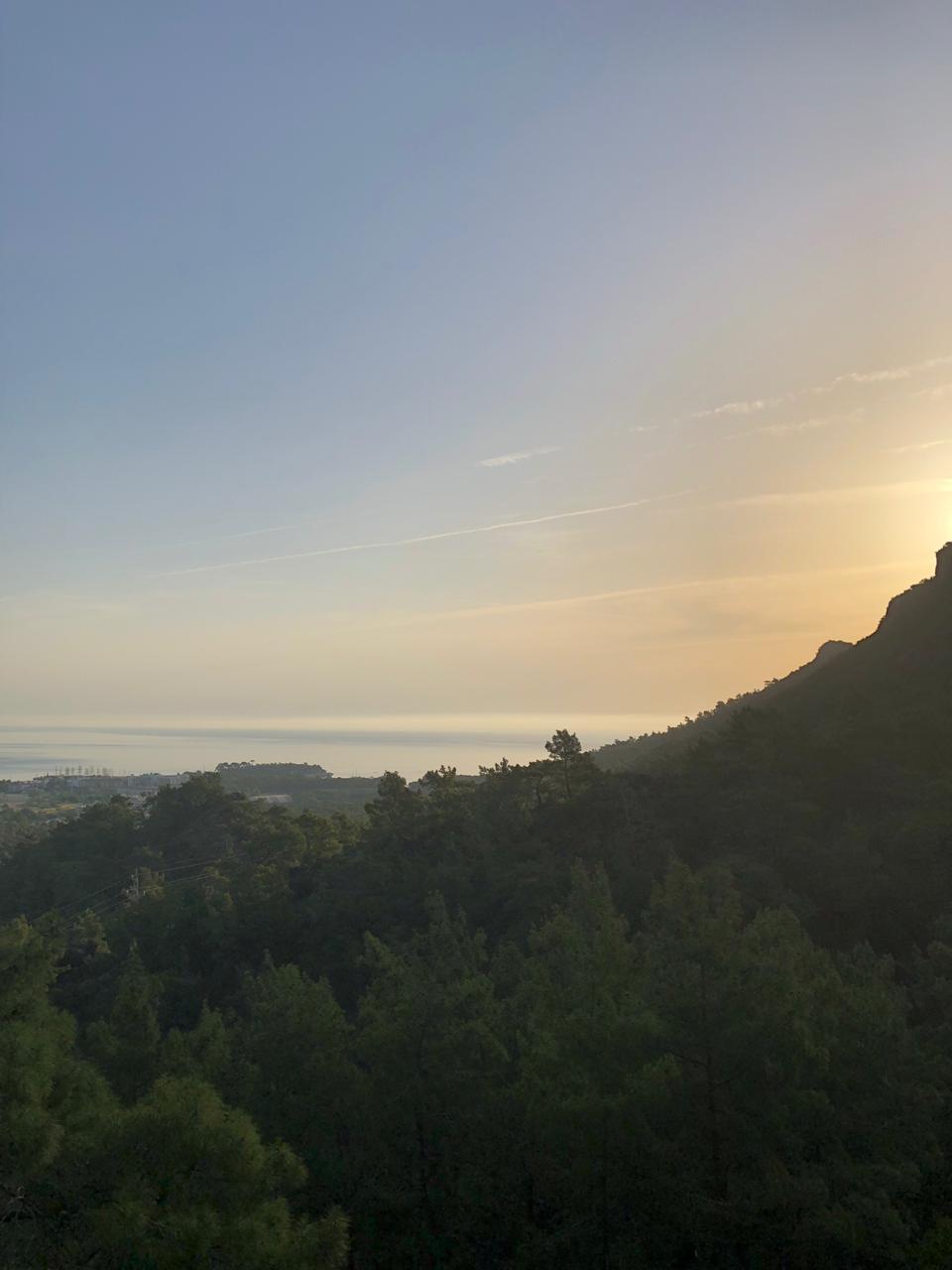 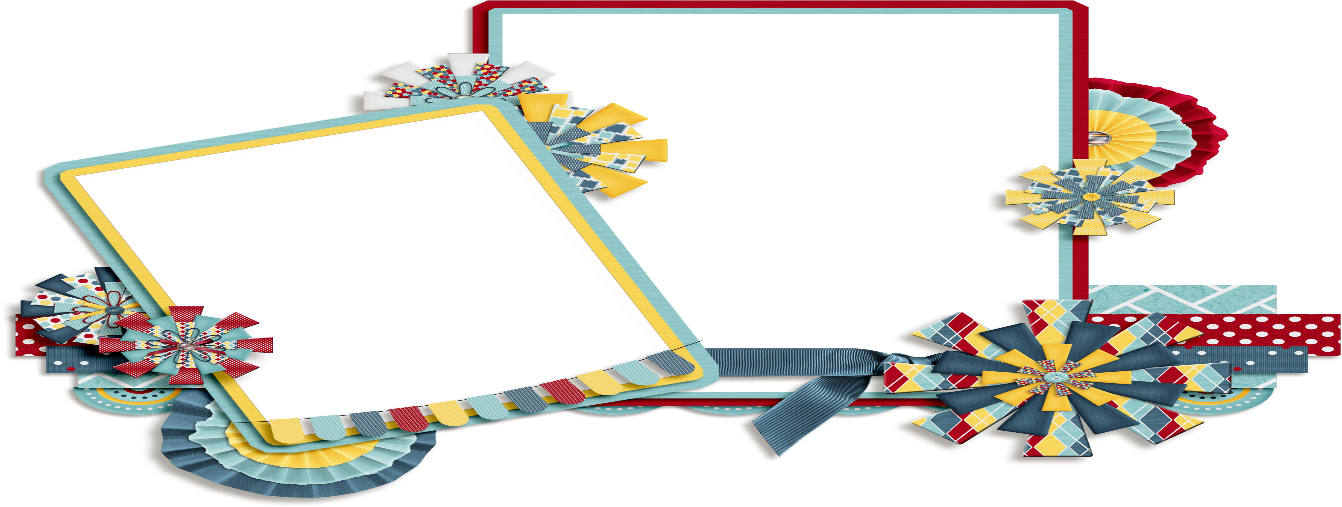 Закат на Черном море
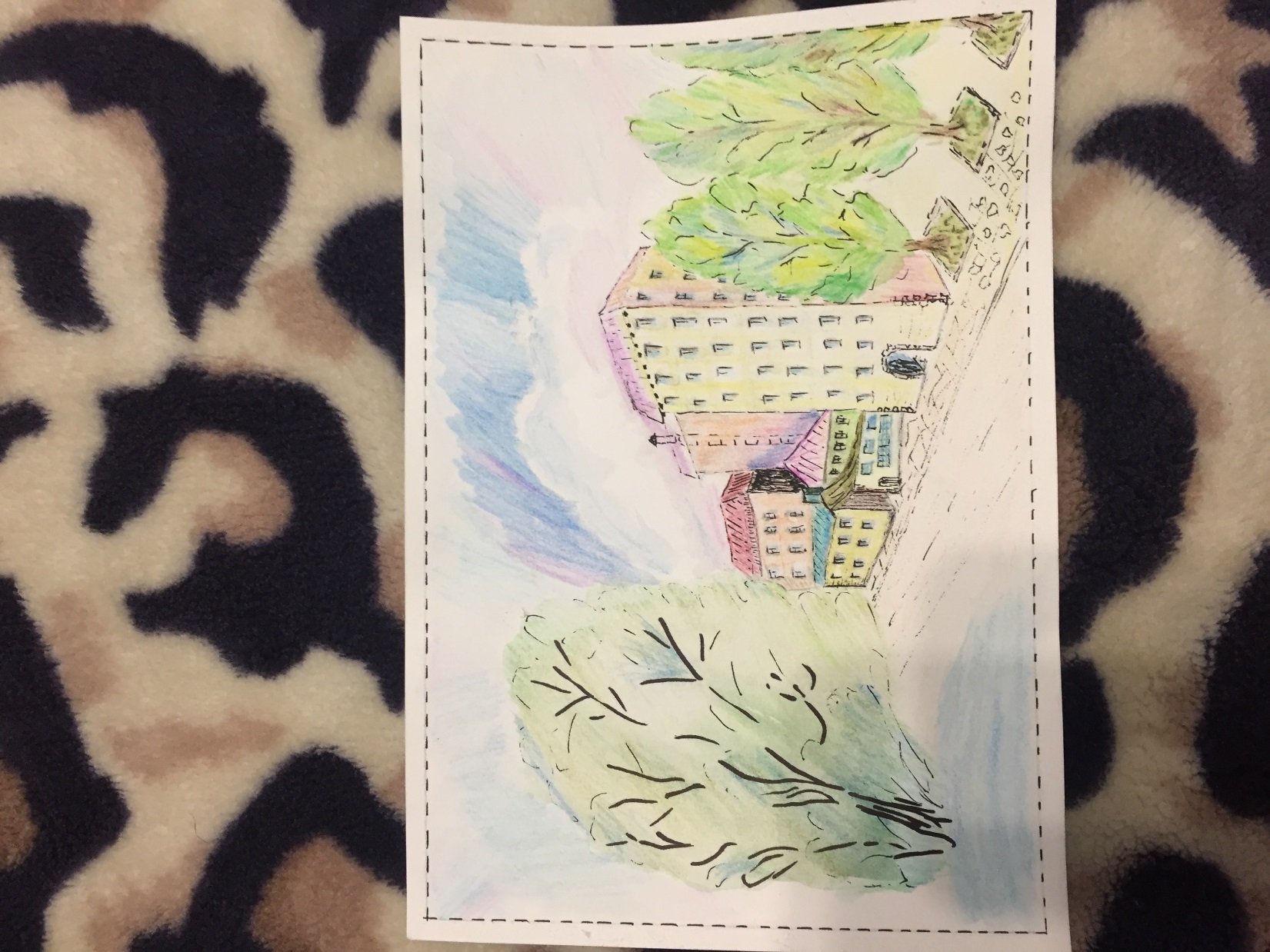 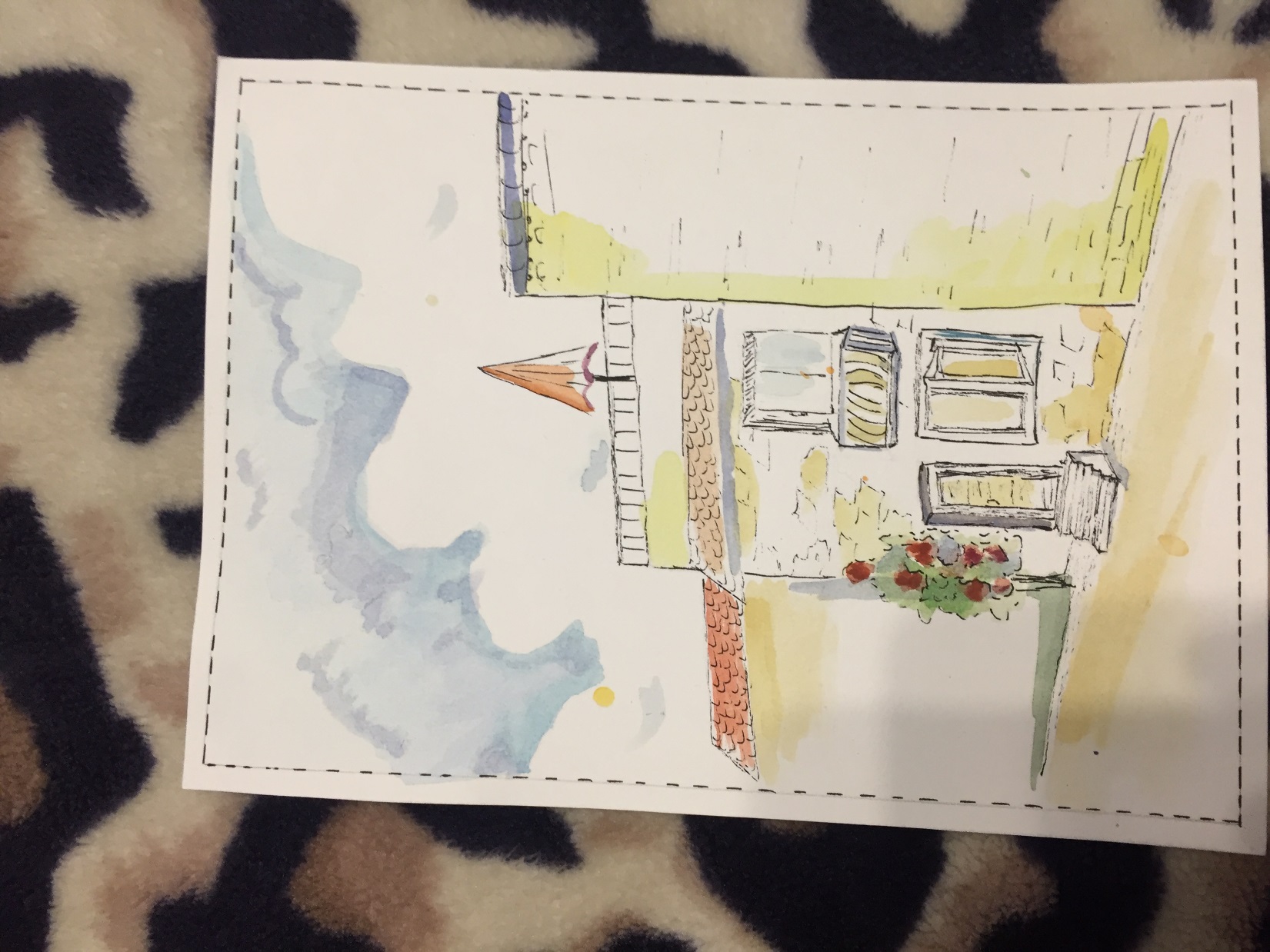 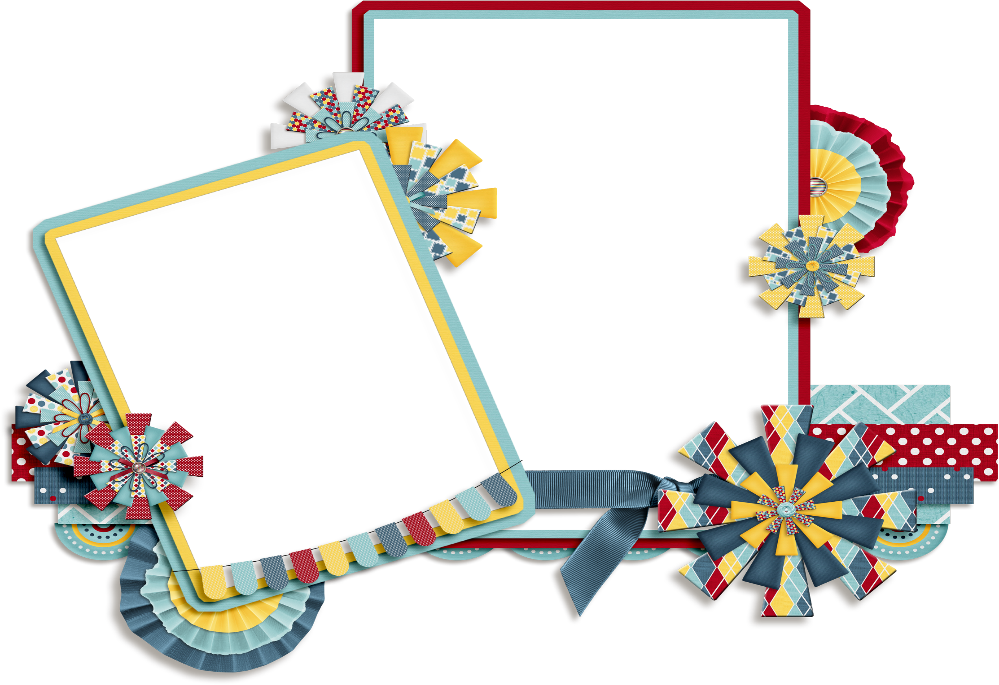 Узкие улочки Краснодара
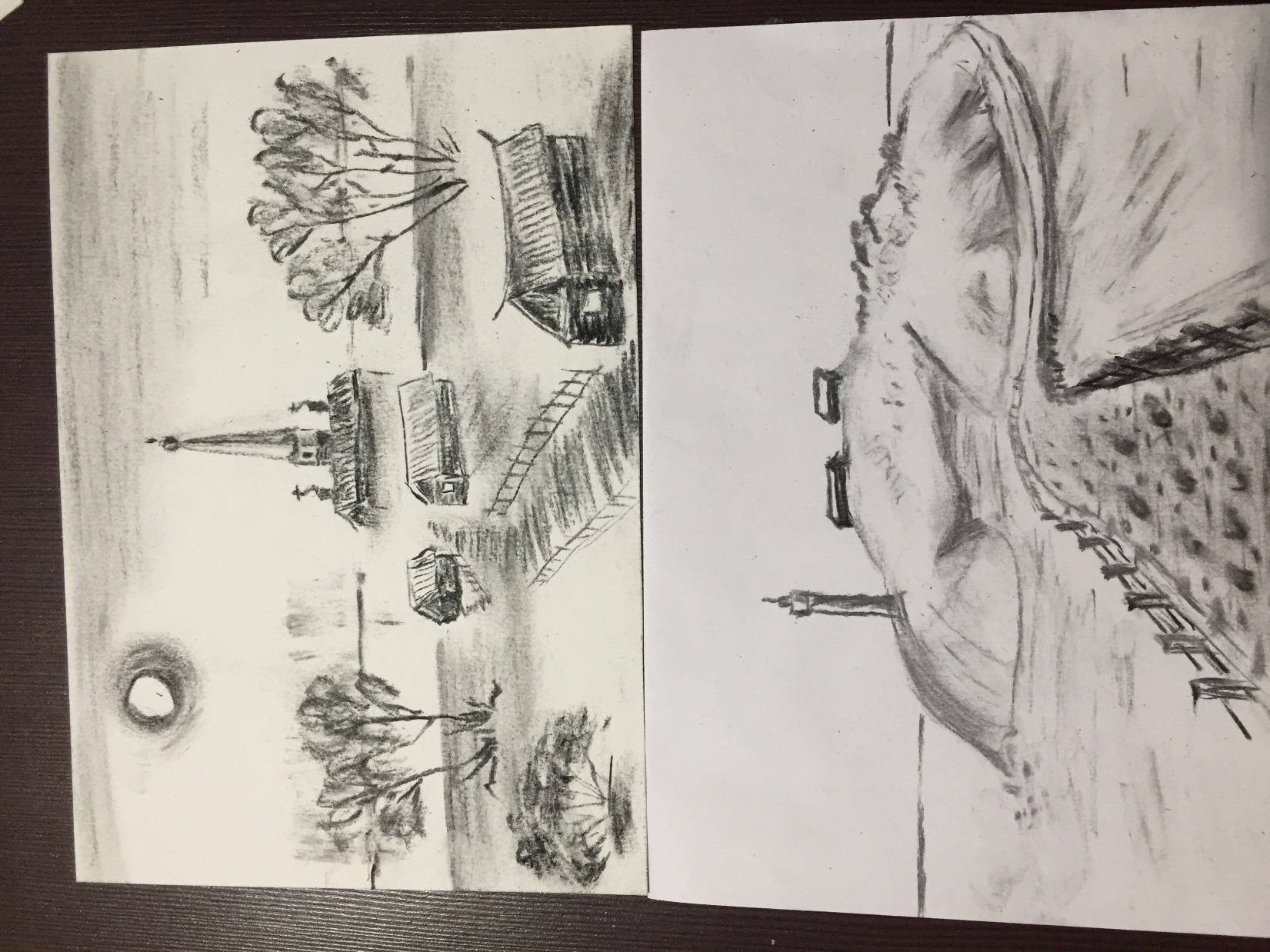 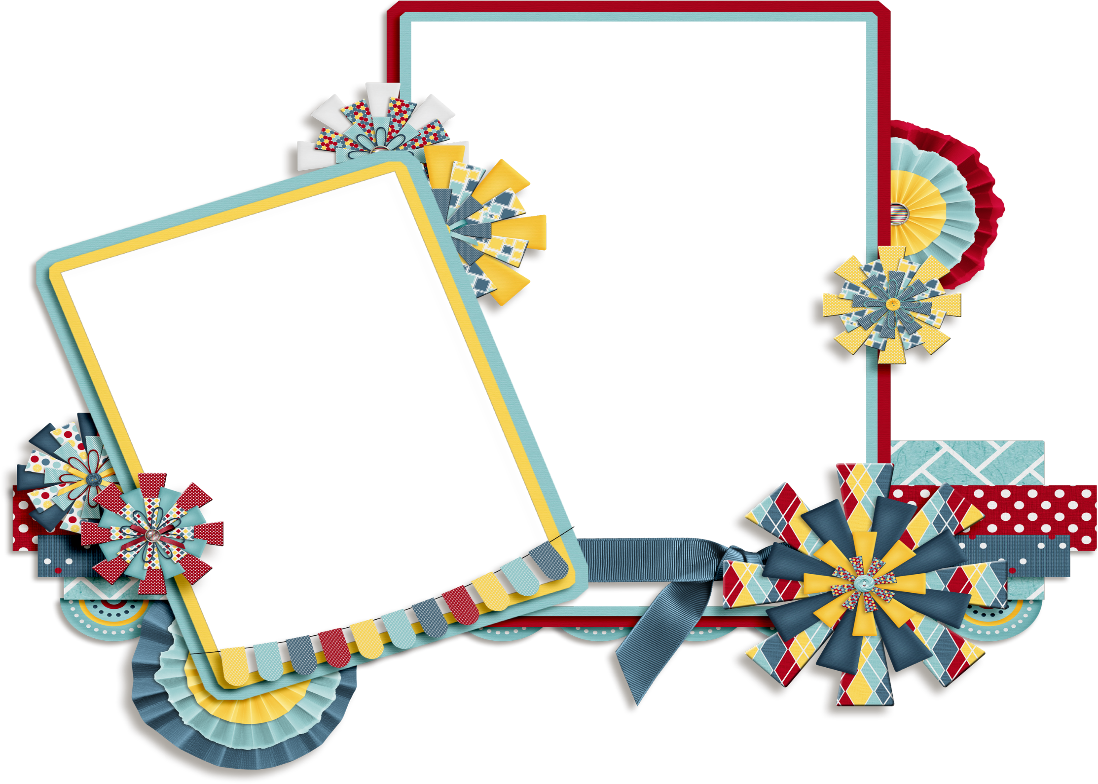 Крымский маяк
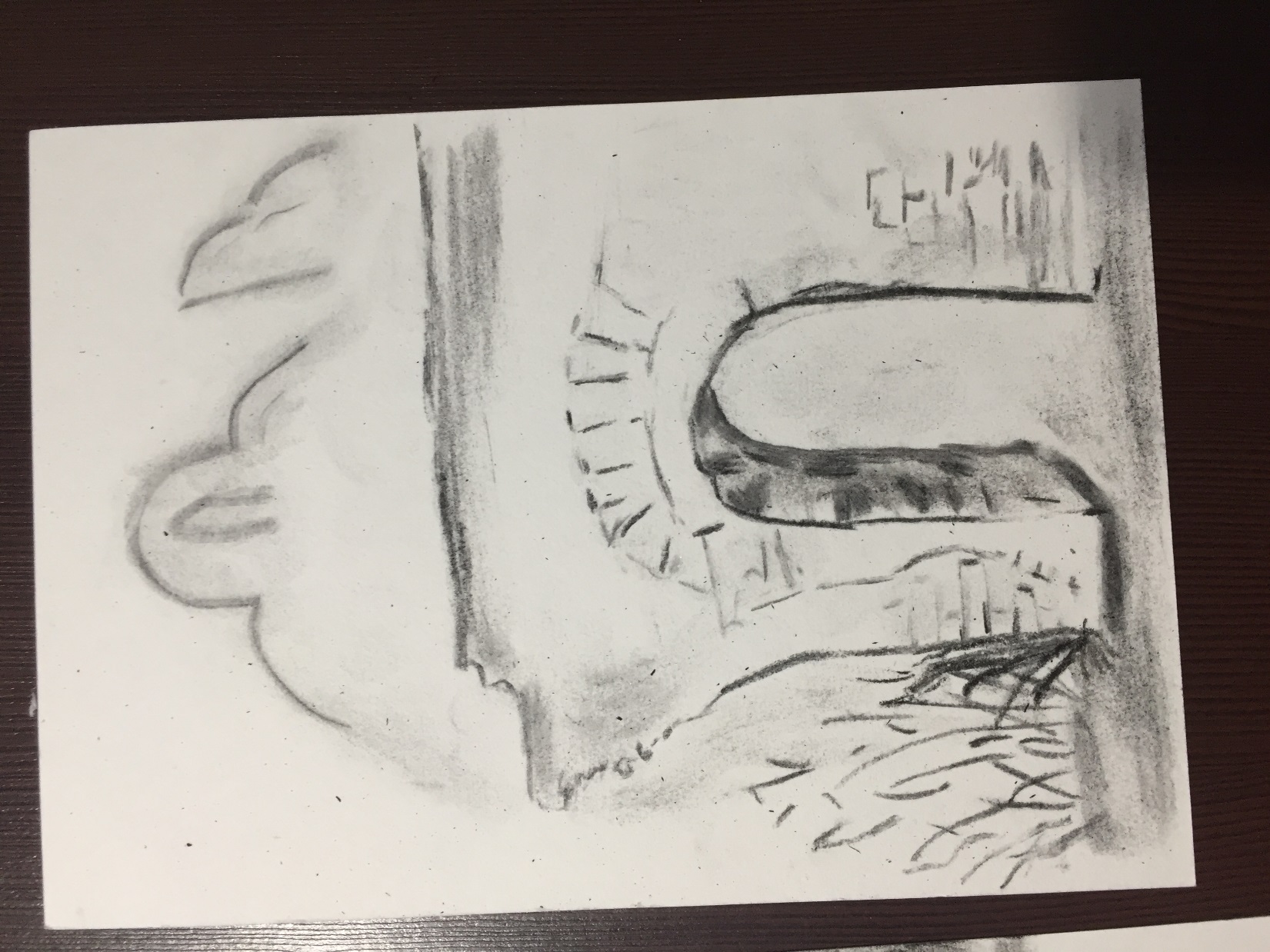 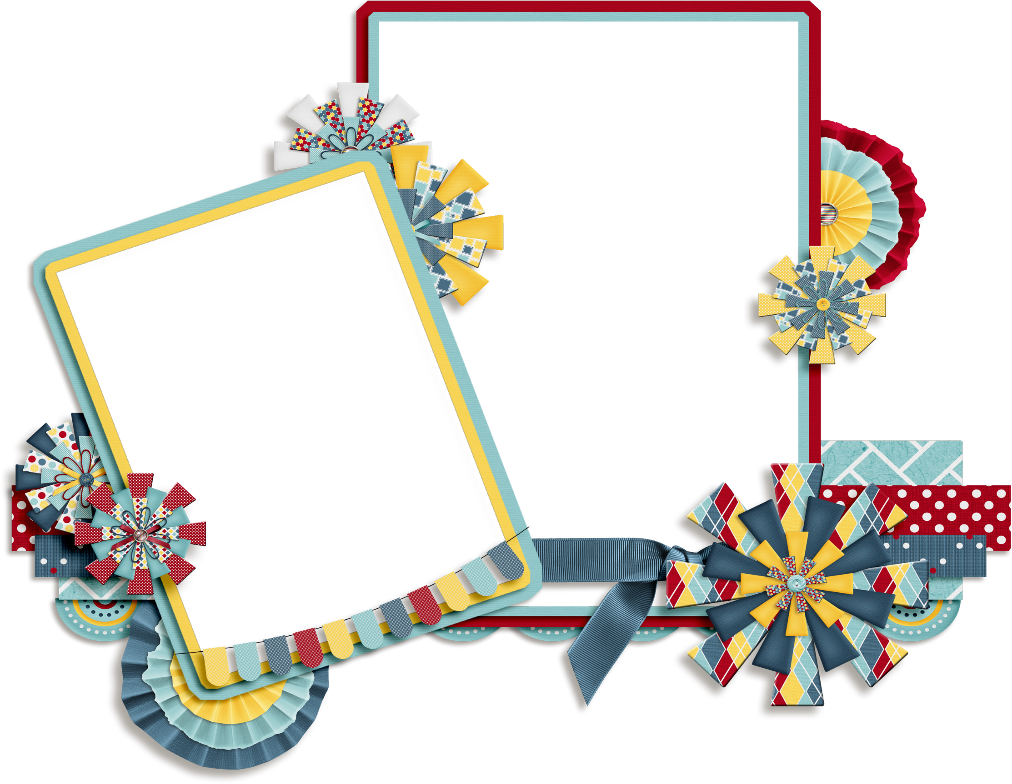 Элементы разрушенной крепости Анталия
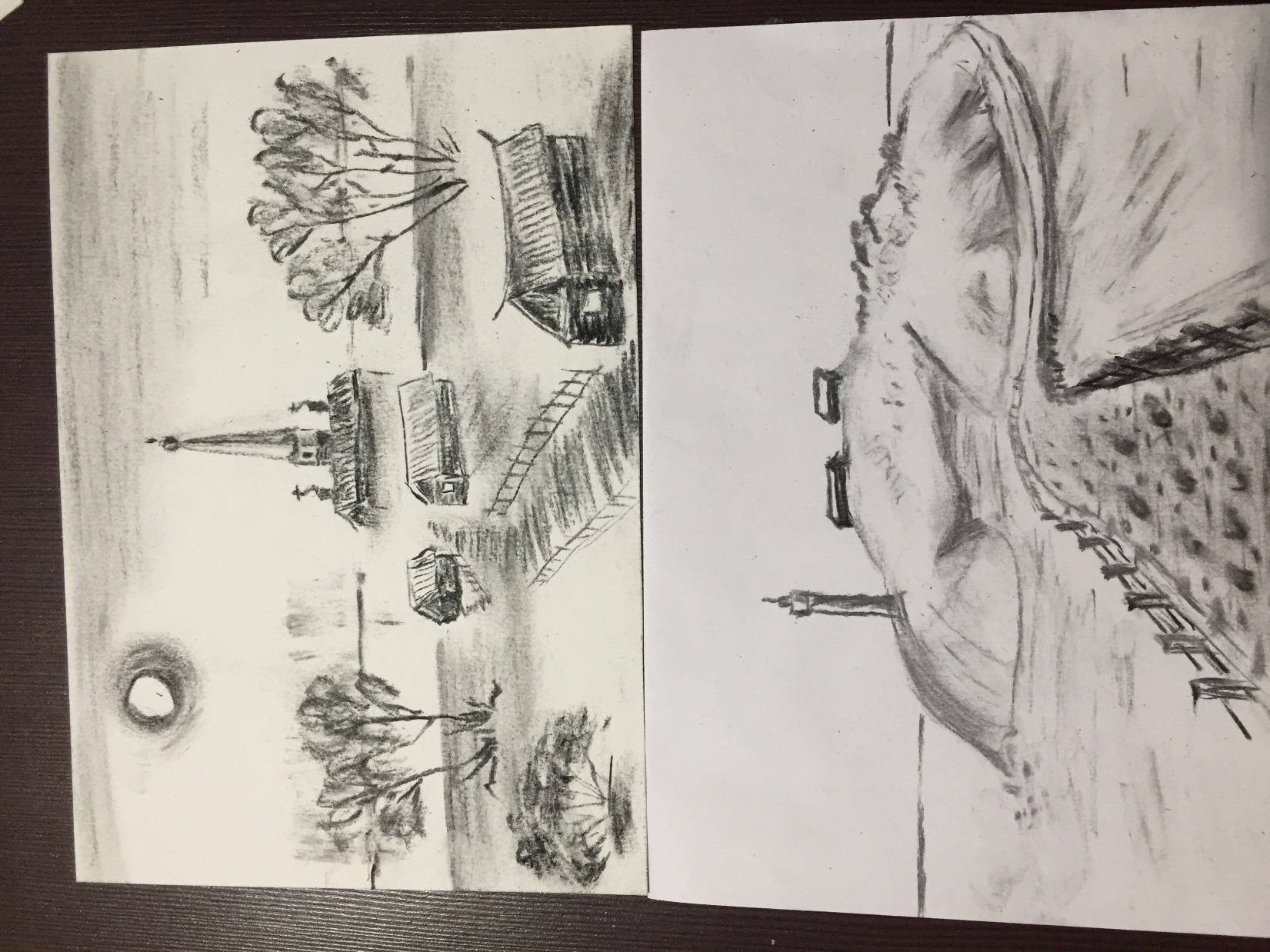 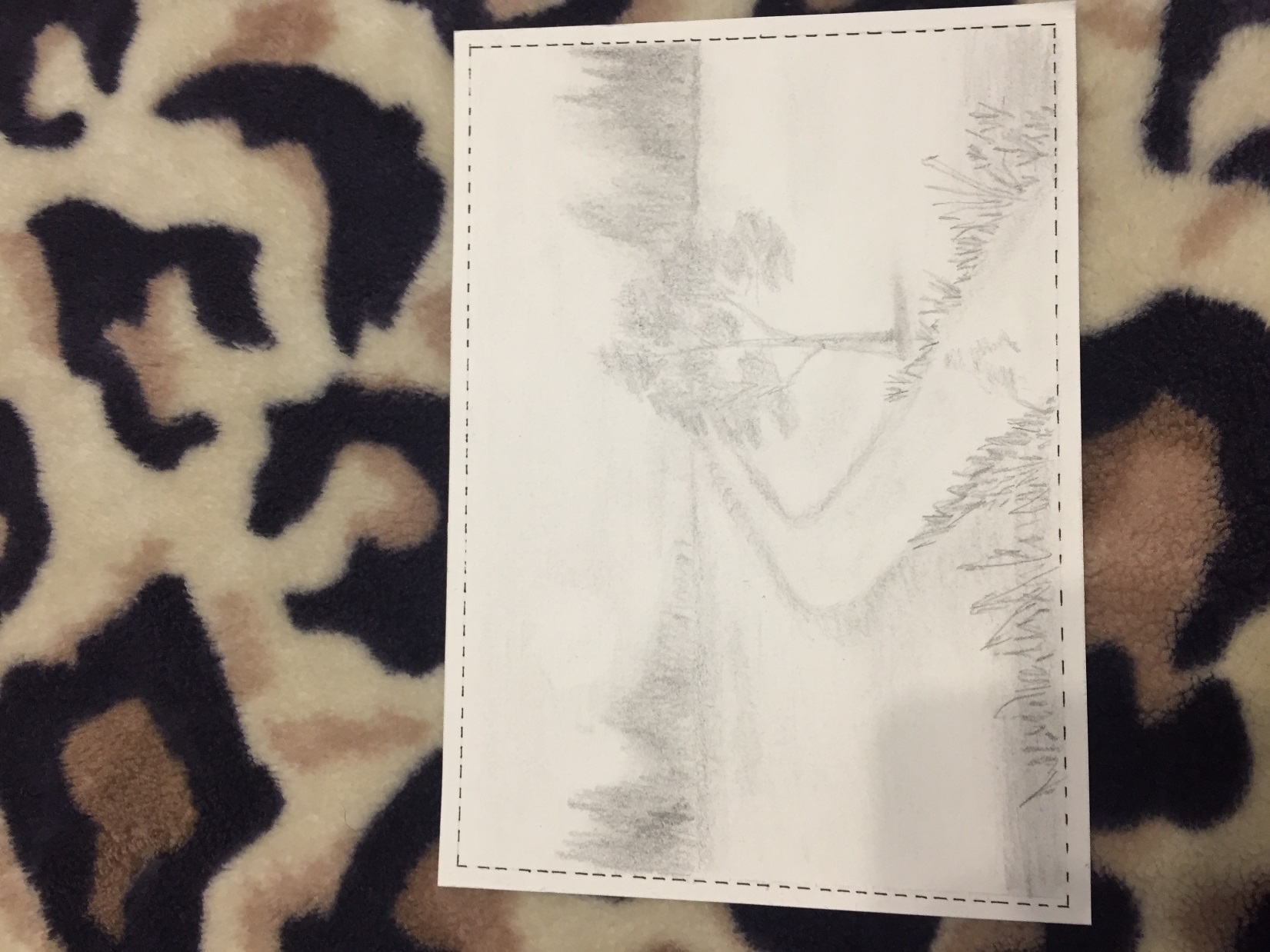 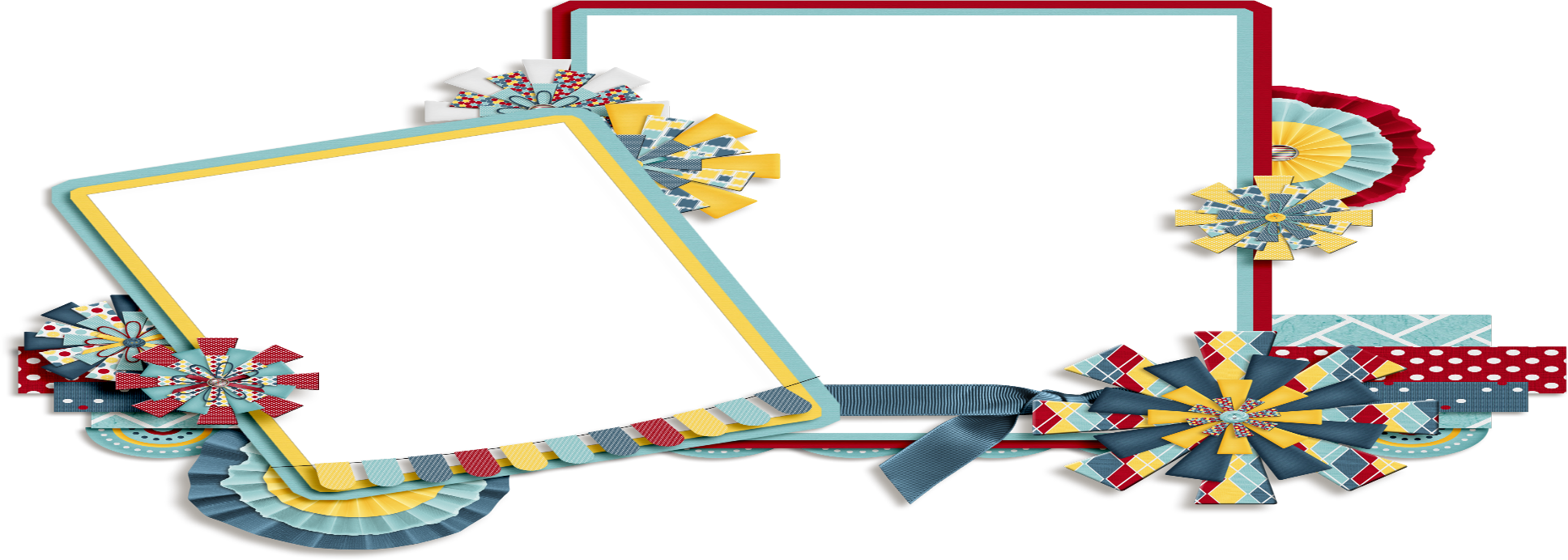 Деревенские просторы
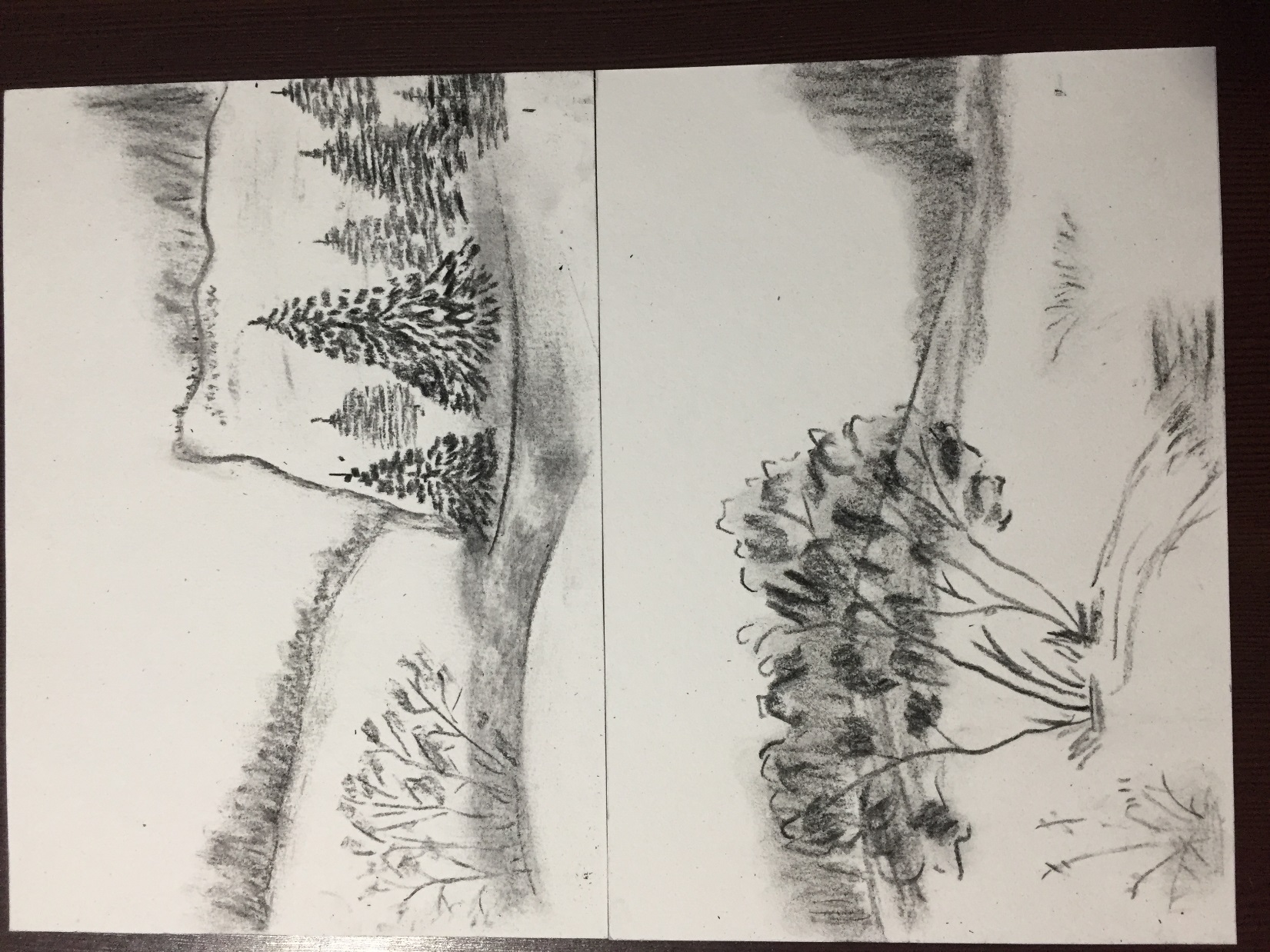 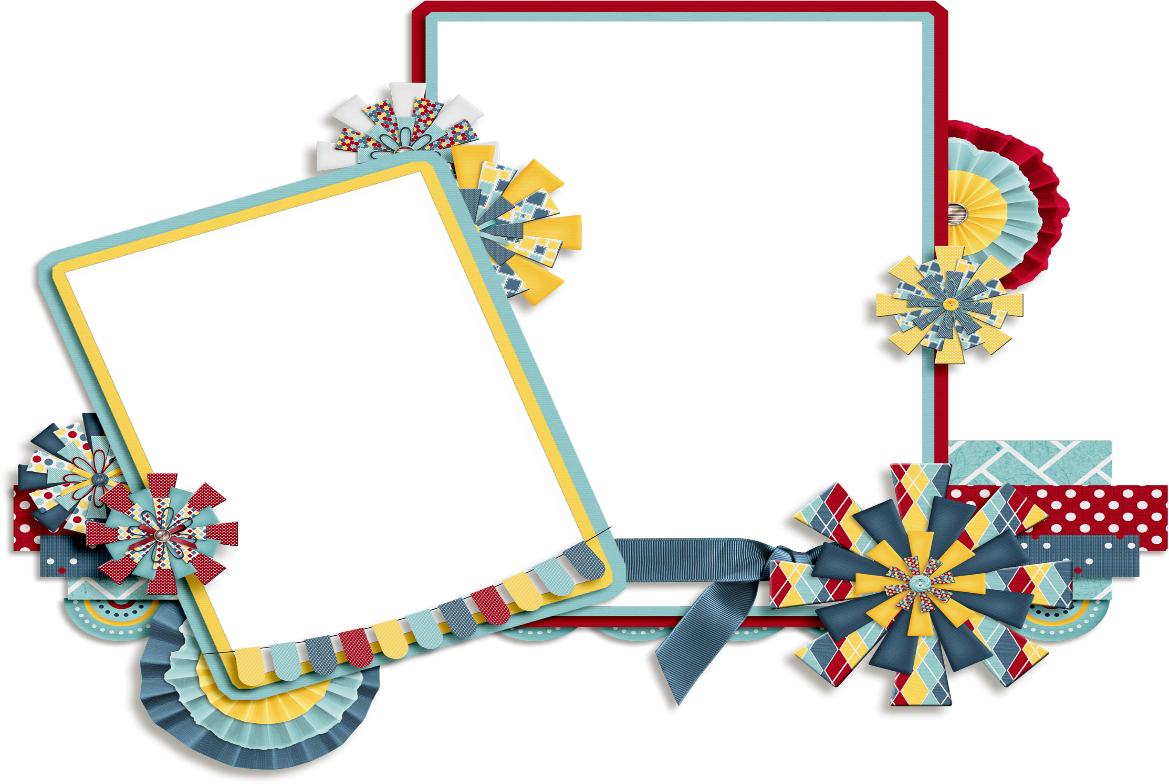 Природа прекрасна в любое время года
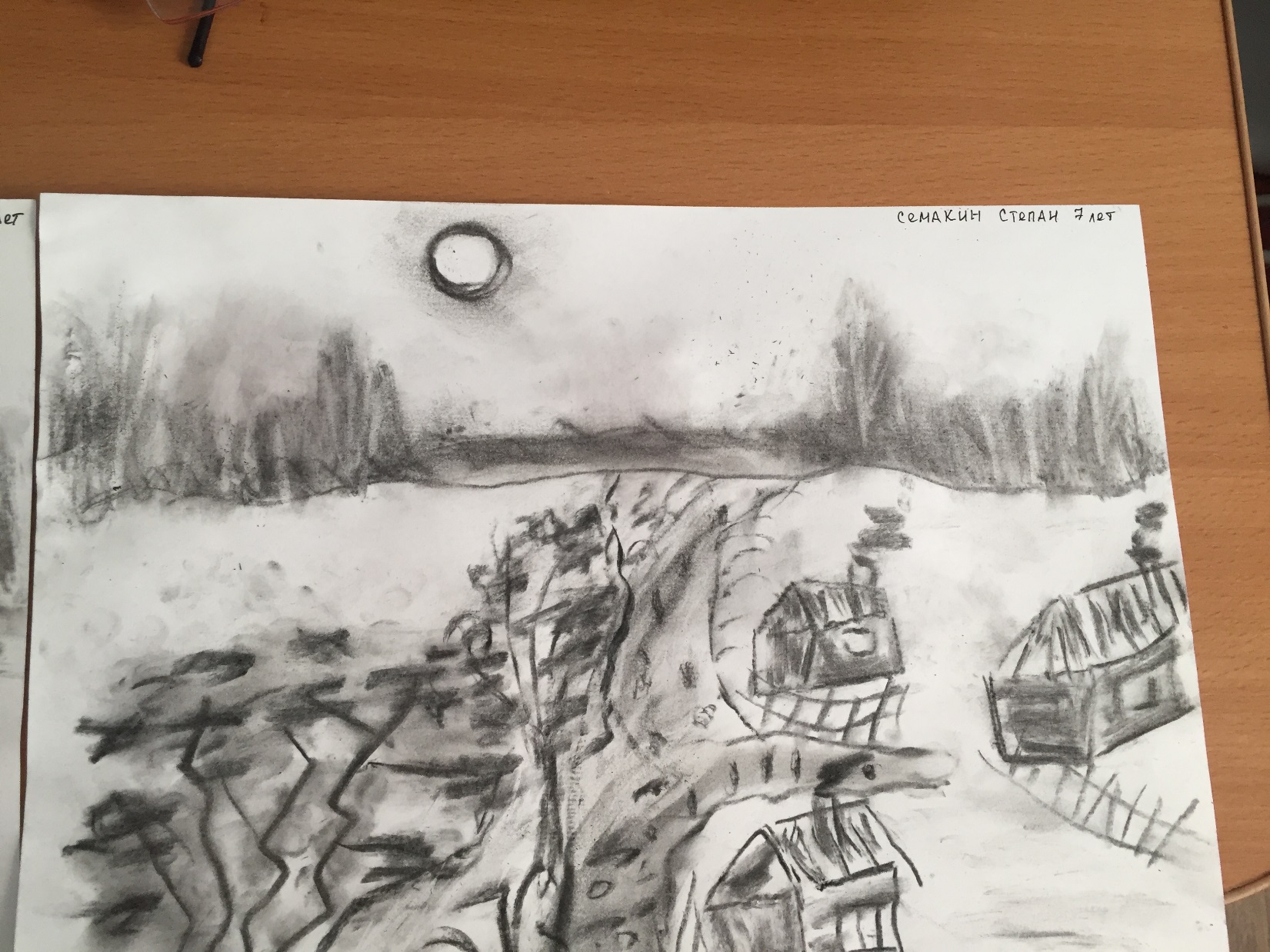 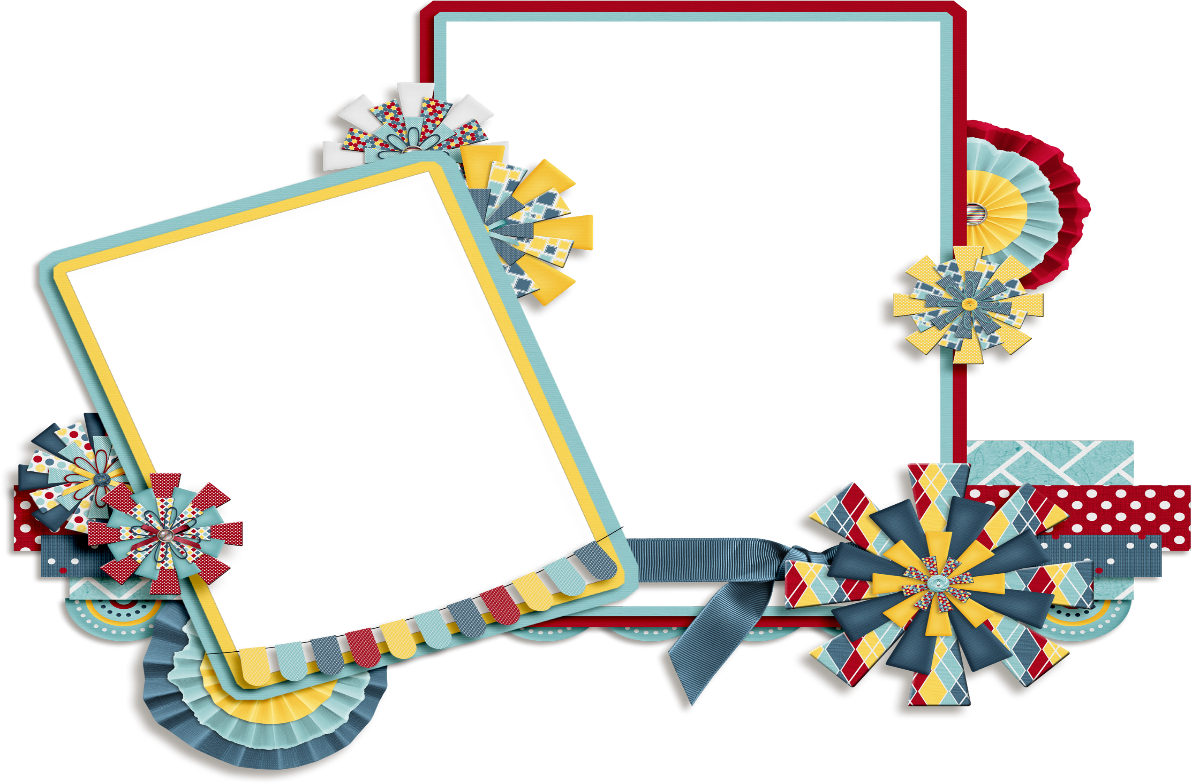 Работа моего внука
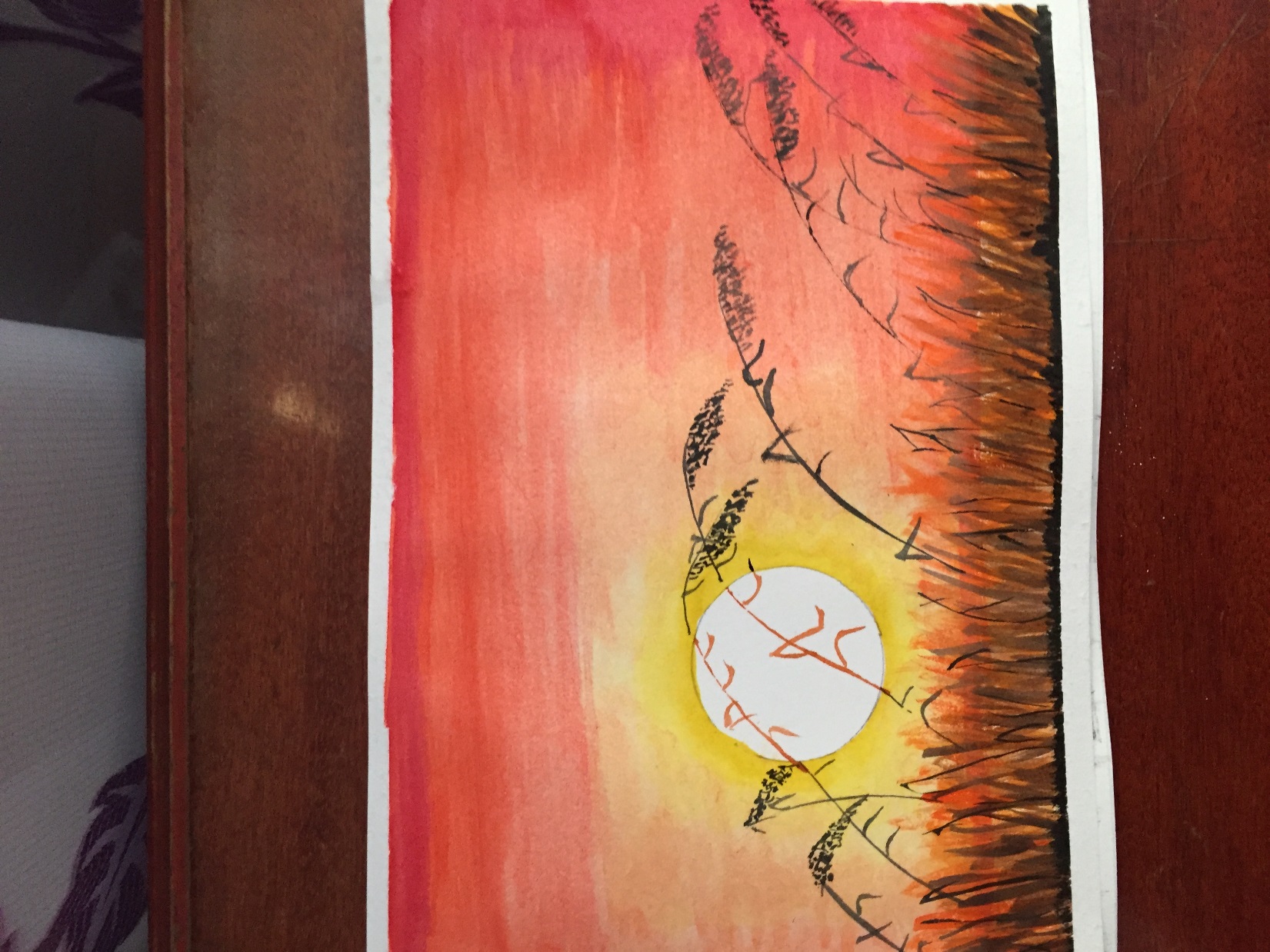 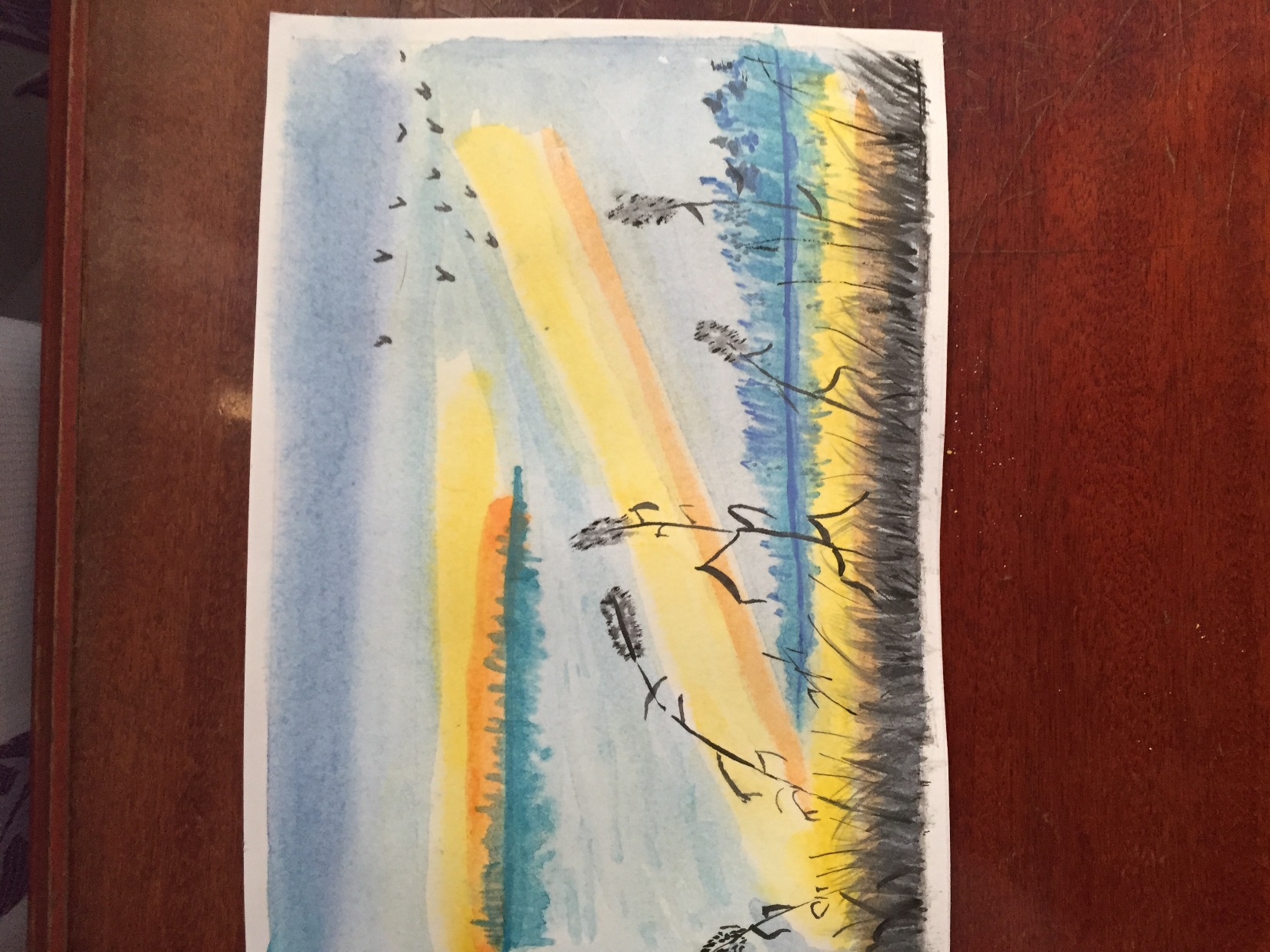 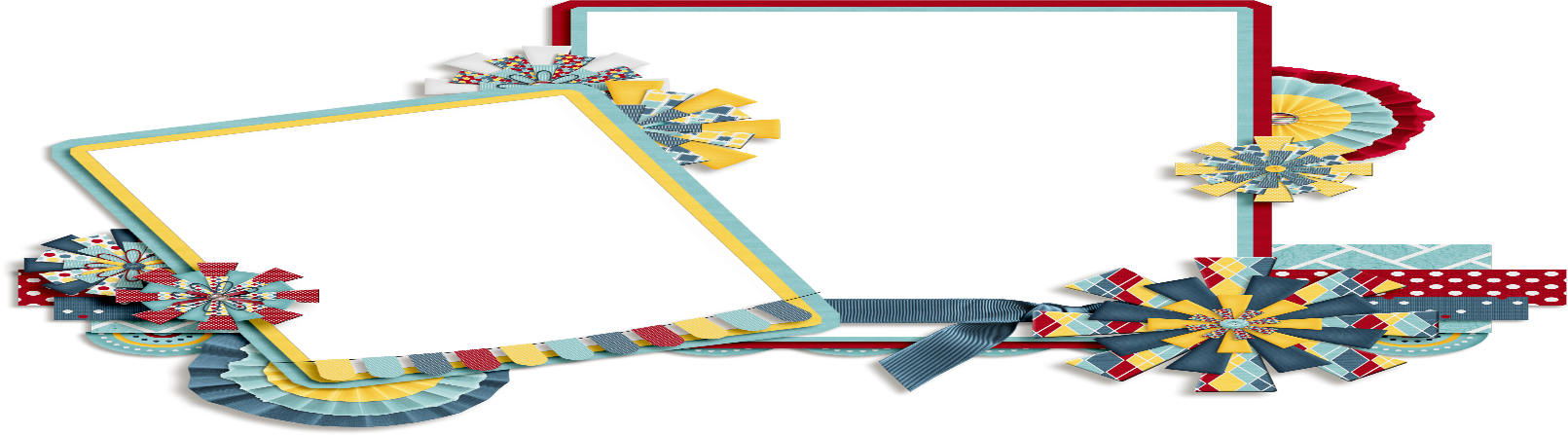 Поля России -  рассвет и закат
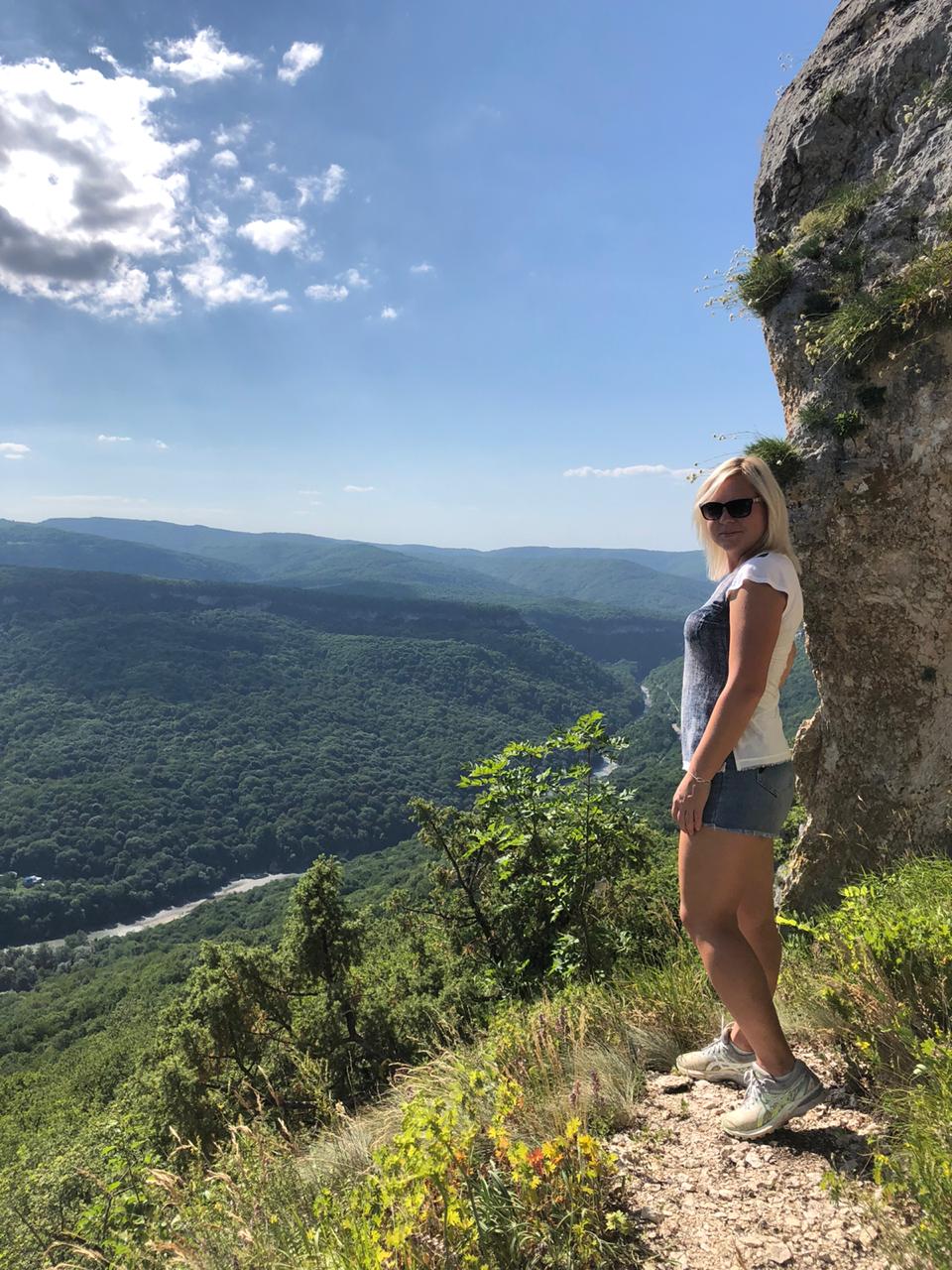 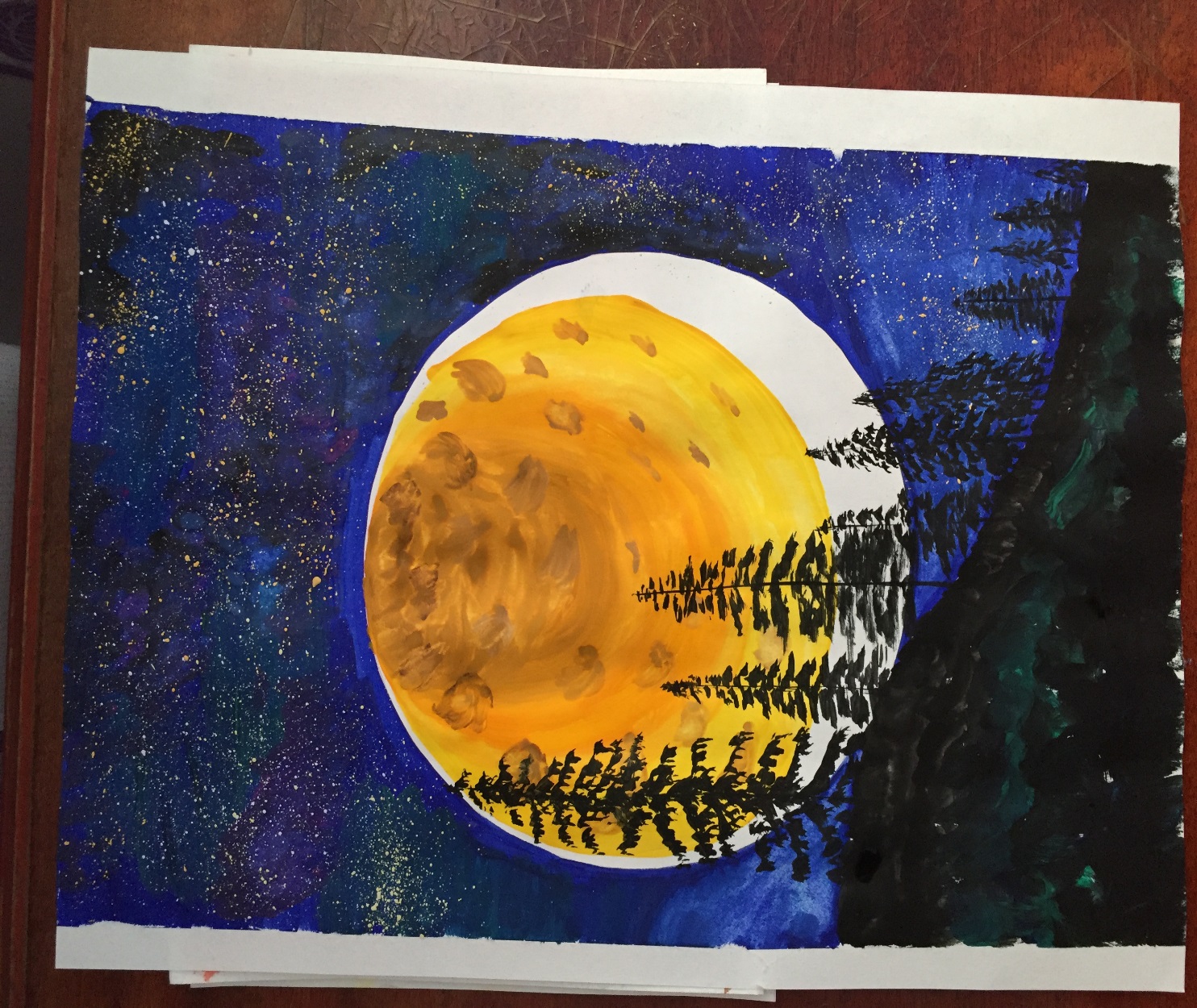 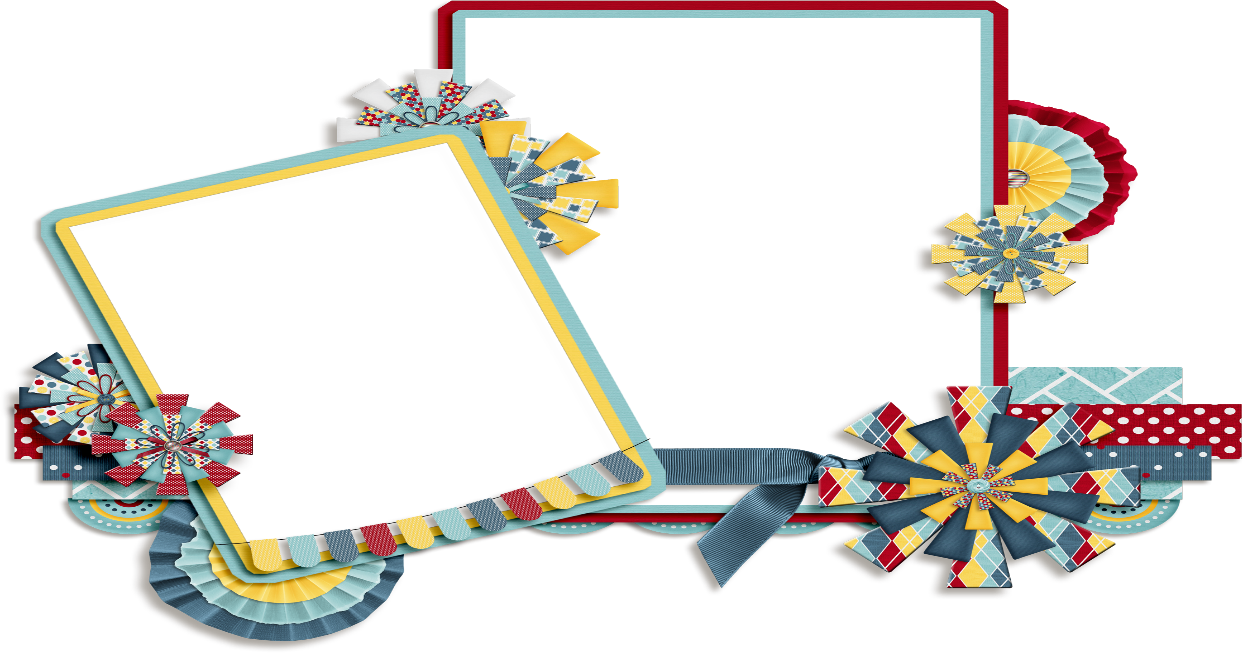 Адыгея ночью и днем
Моя дочь.
Огромное спасибо за марафон 
Творческих успехов и терпения с нами